VICHARA PARTNERS
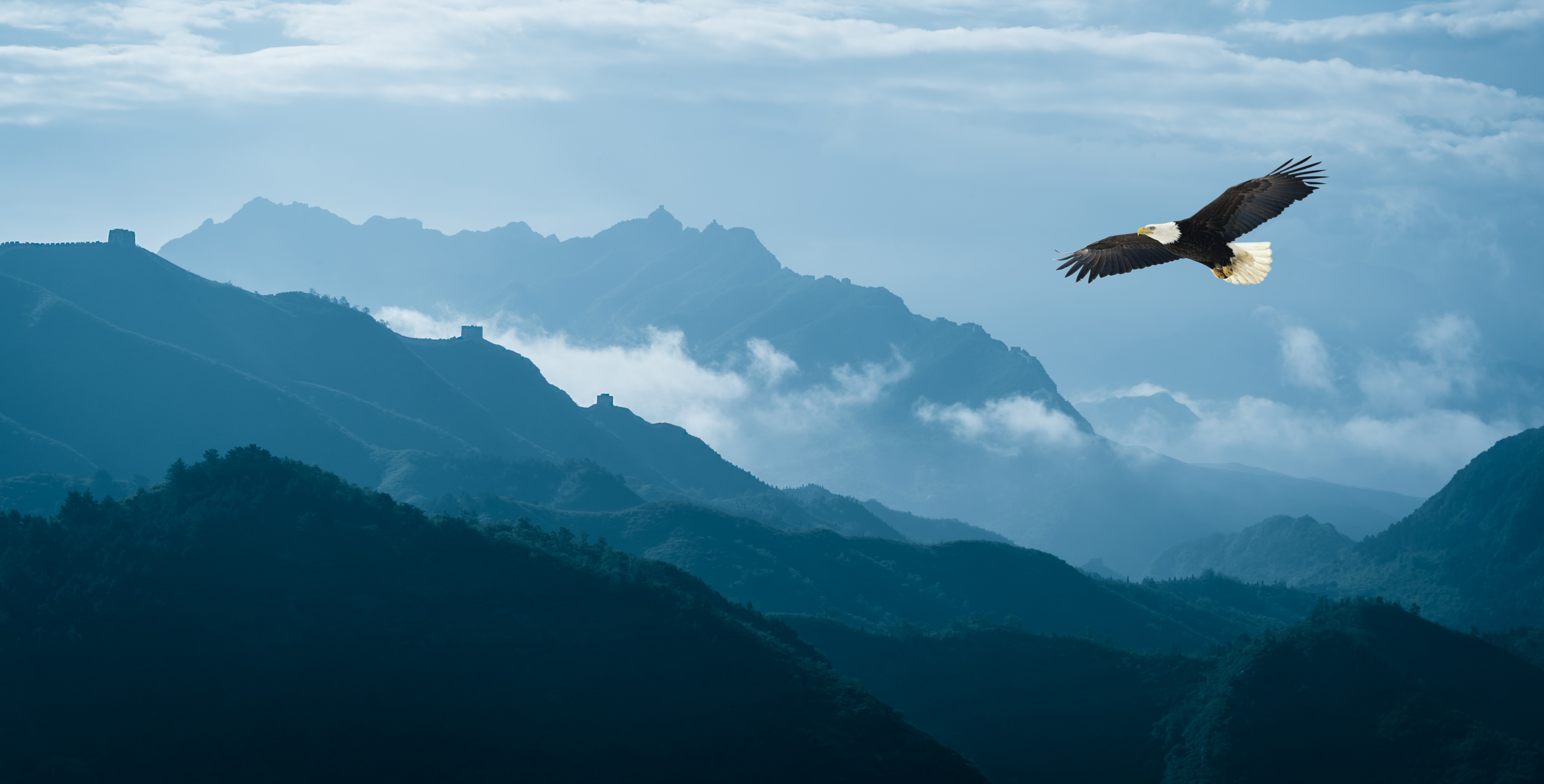 Navigating the Complex World of Product Compliance:  
Practical Advice from the Field
Supply Chain InsightNovember 20, 2019 (Phoenix, AZ, USA)
1
Complex Products, Complex Challenges
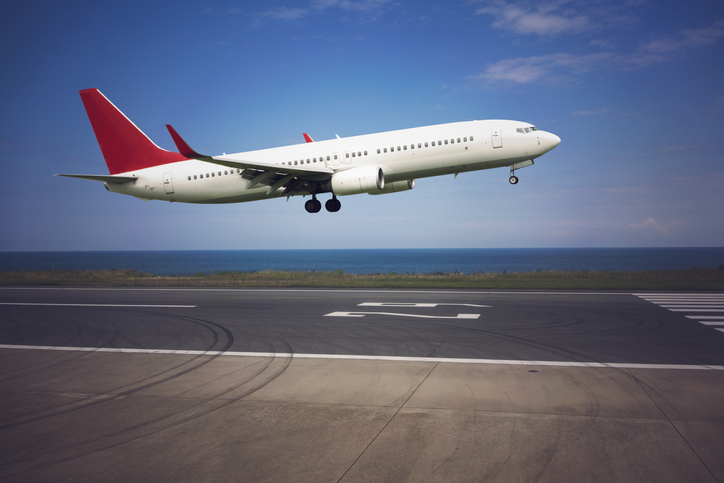 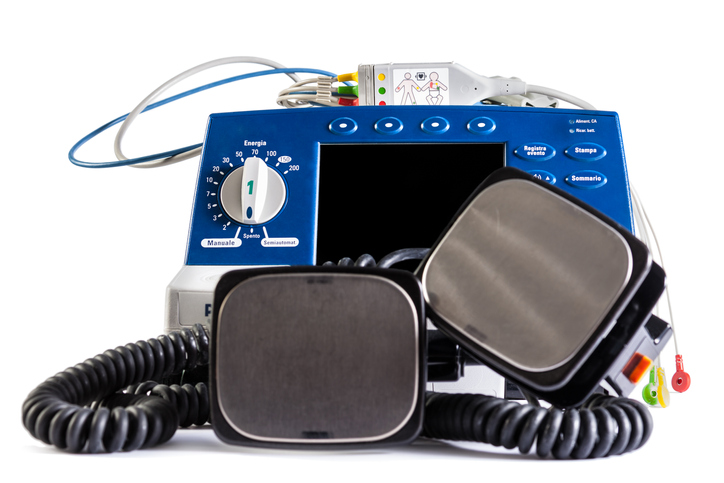 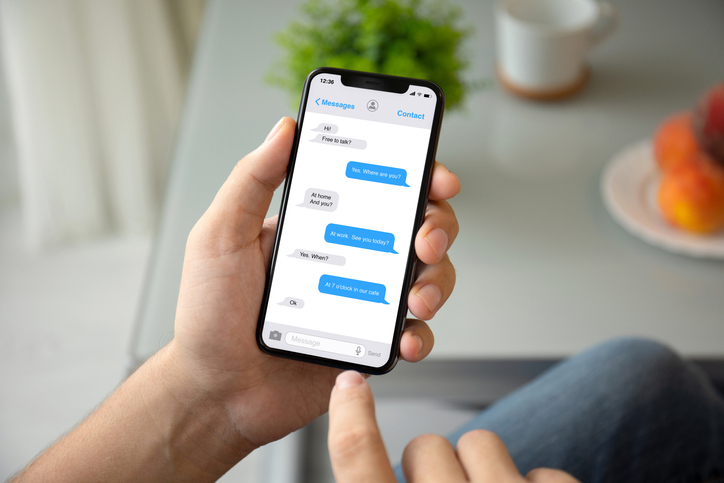 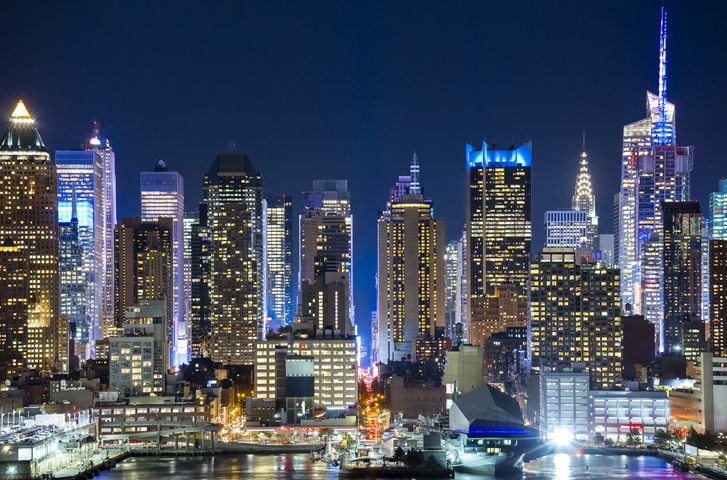 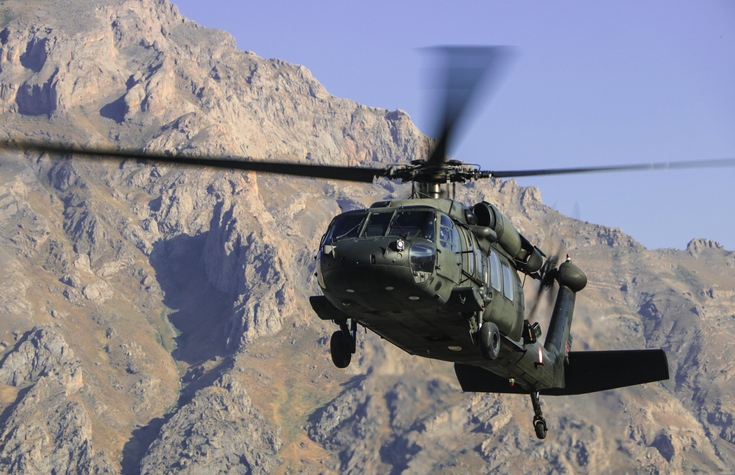 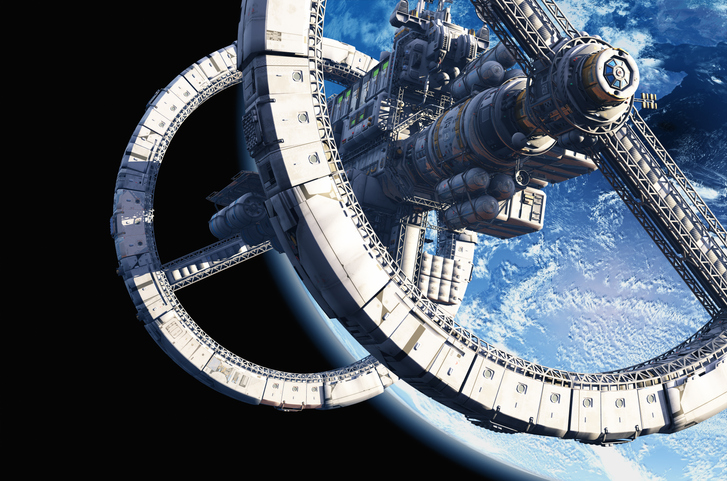 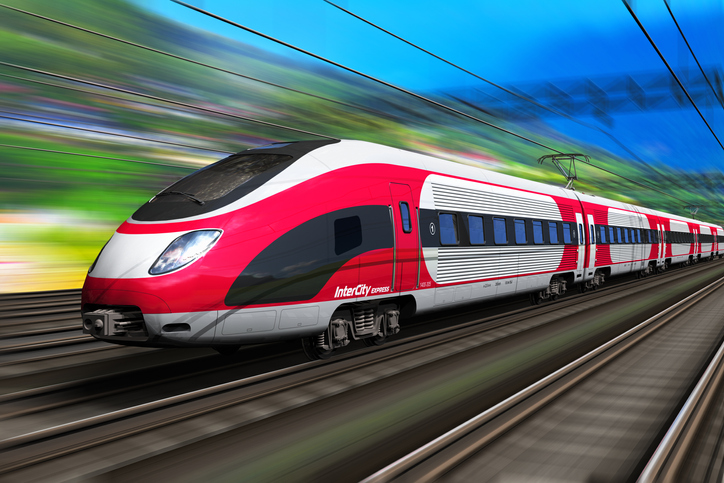 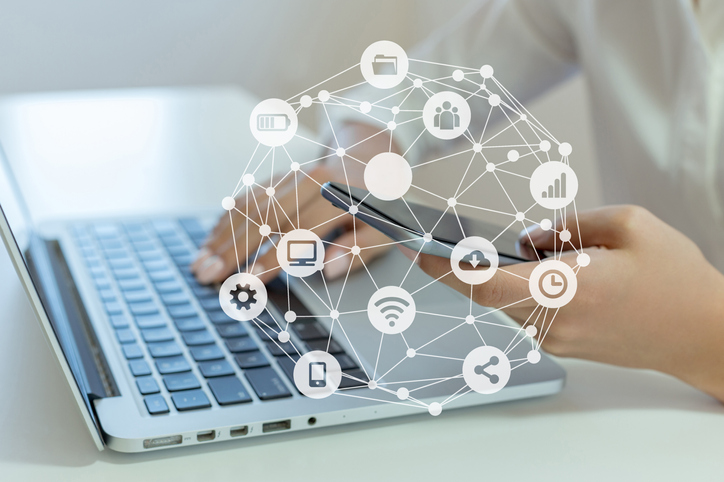 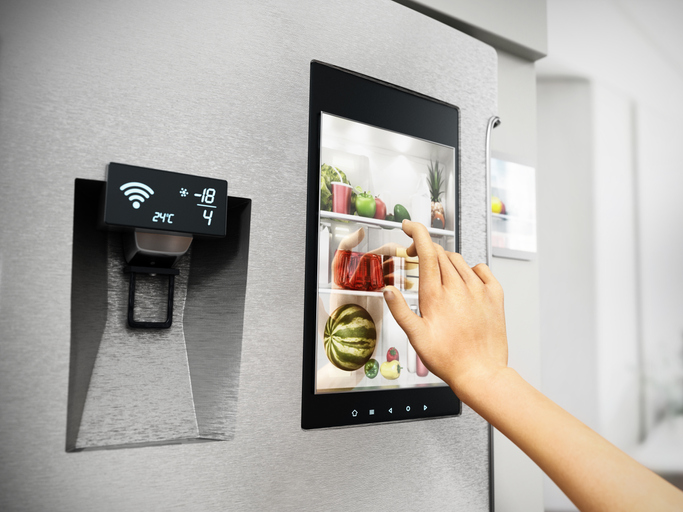 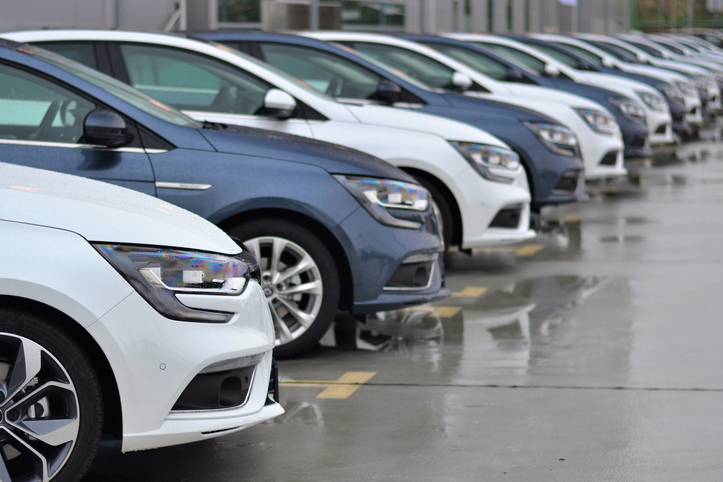 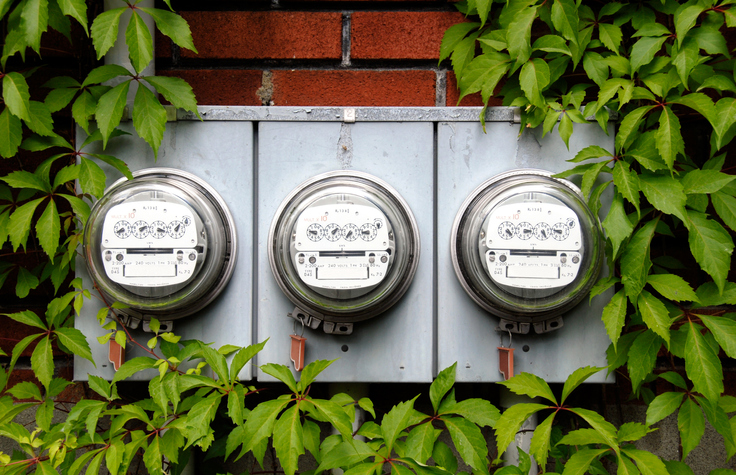 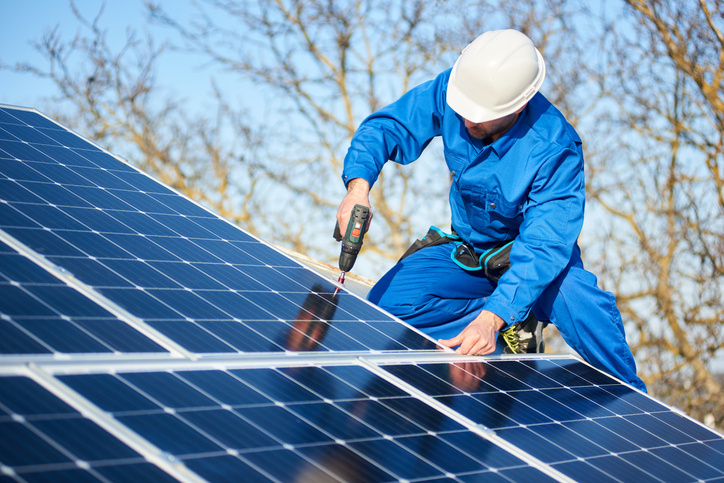 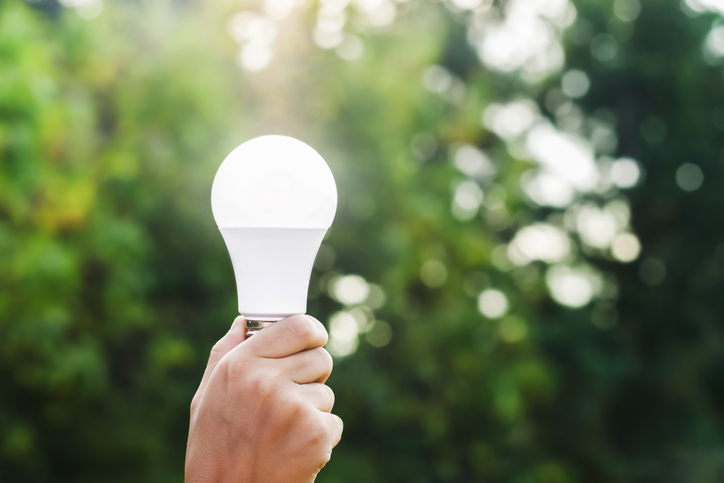 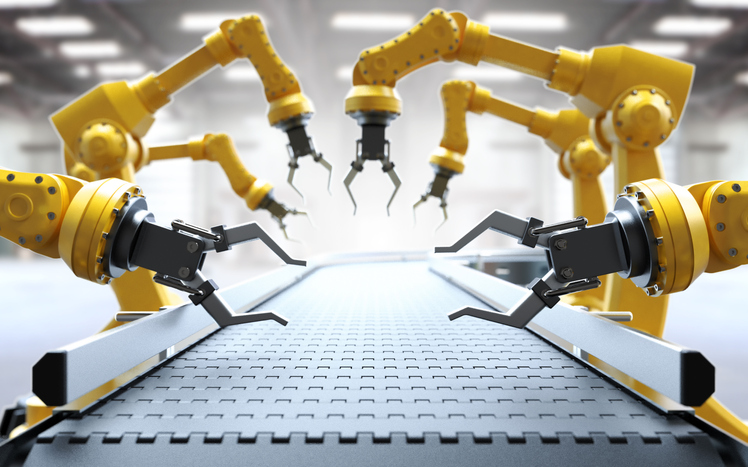 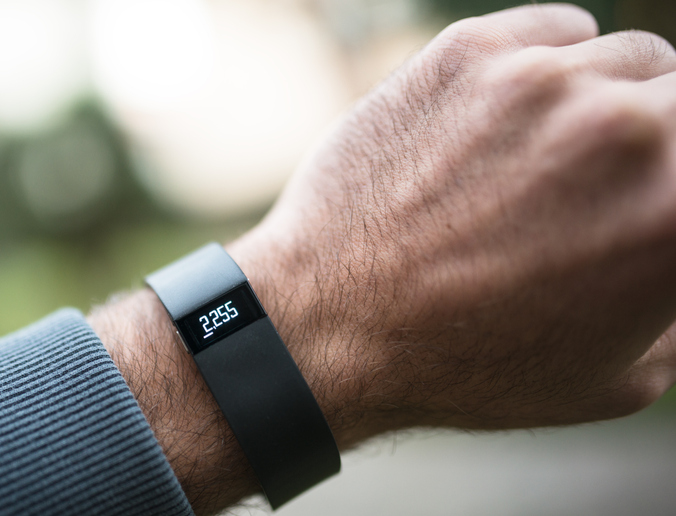 2
Presentation Goals:  Advice & Perspective
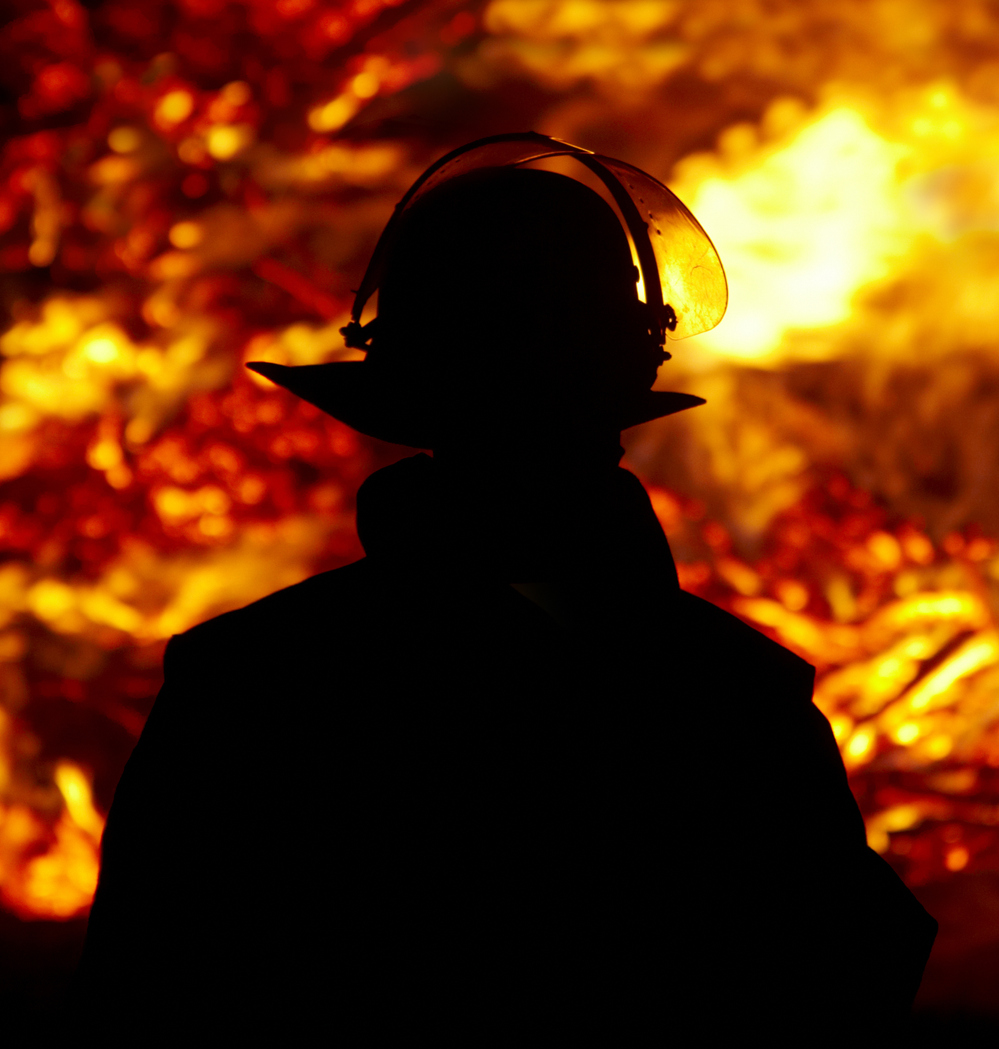 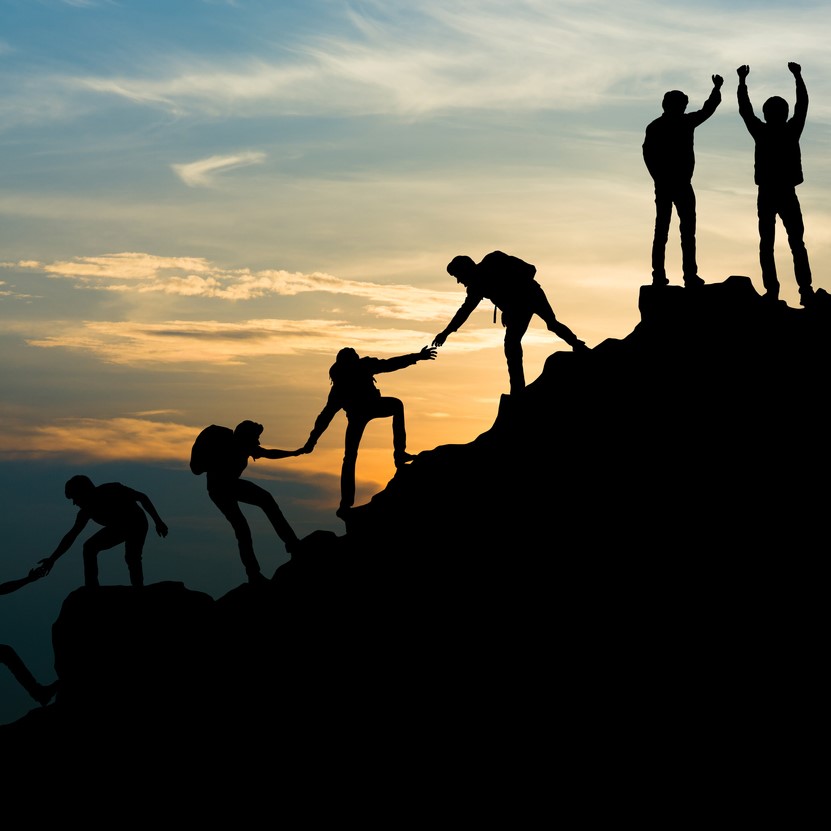 Stakeholder Engagement
Holistic & Strategic
Proactive
Many Options
Part of Team
Narrow Focus
Reactive
Limited Options
Isolated
3
Framework for Evaluating & Addressing Risk
Value Your Own Expertise
Identify Drivers Motivating Change
Conduct Research on Specific Issue
Have an Internal Discussion
Arrive at a Solution
Reinforce/Strengthen Relationships
Adopt Changes
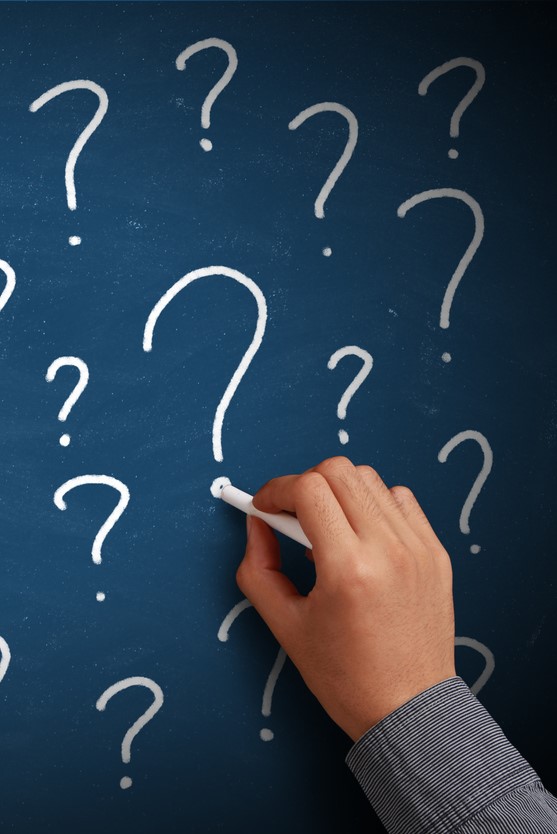 4
Framework for Evaluating & Addressing Risk
Value Your Own Expertise
Identify Drivers Motivating Change
Conduct Research on Specific Issue
Have an Internal Discussion
Arrive at a Solution
Reinforce/Strengthen Relationships
Adopt Changes
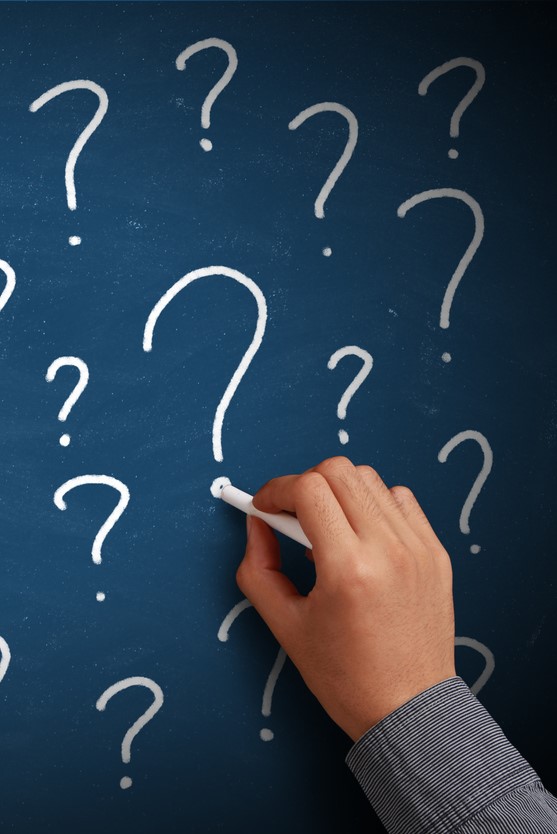 5
[Speaker Notes: NIKOLE – FOUNDATION OF ALL OF YOUR COMPANY’S WORK STARTS WITH YOU]
Types of Motivational Drivers
Technological Innovations
Business-Related Contractual Obligations
Regulatory Mandates
Legal Liability
Pressure from Institutional Investors
Reputation and Brand
Societal Demands
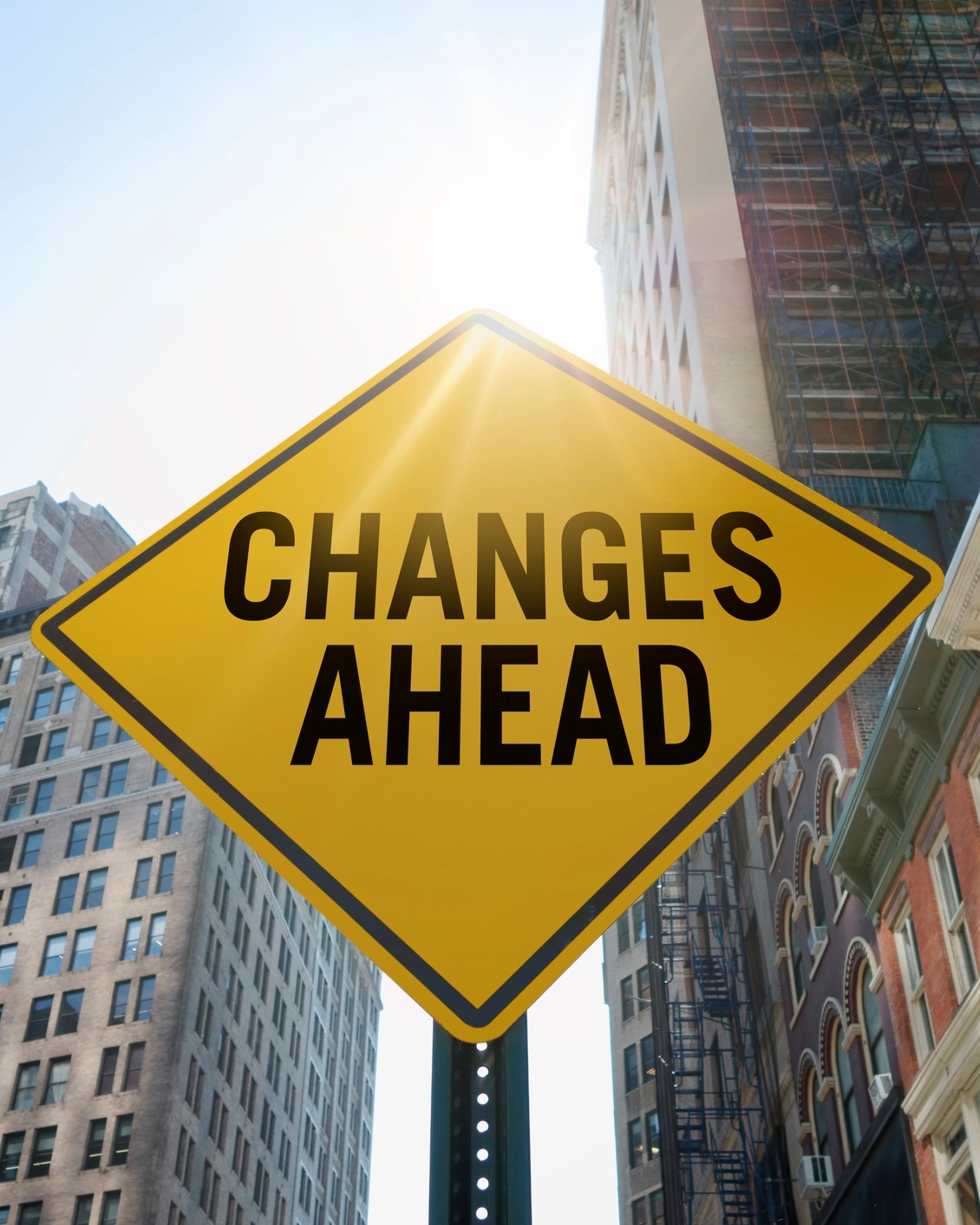 6
Factors Affecting Corporate Sensitivity
Geographic Location
Position in Value Chain
Historic Legacy
Corporate Culture 
Size of Company
Ability to Address Drivers
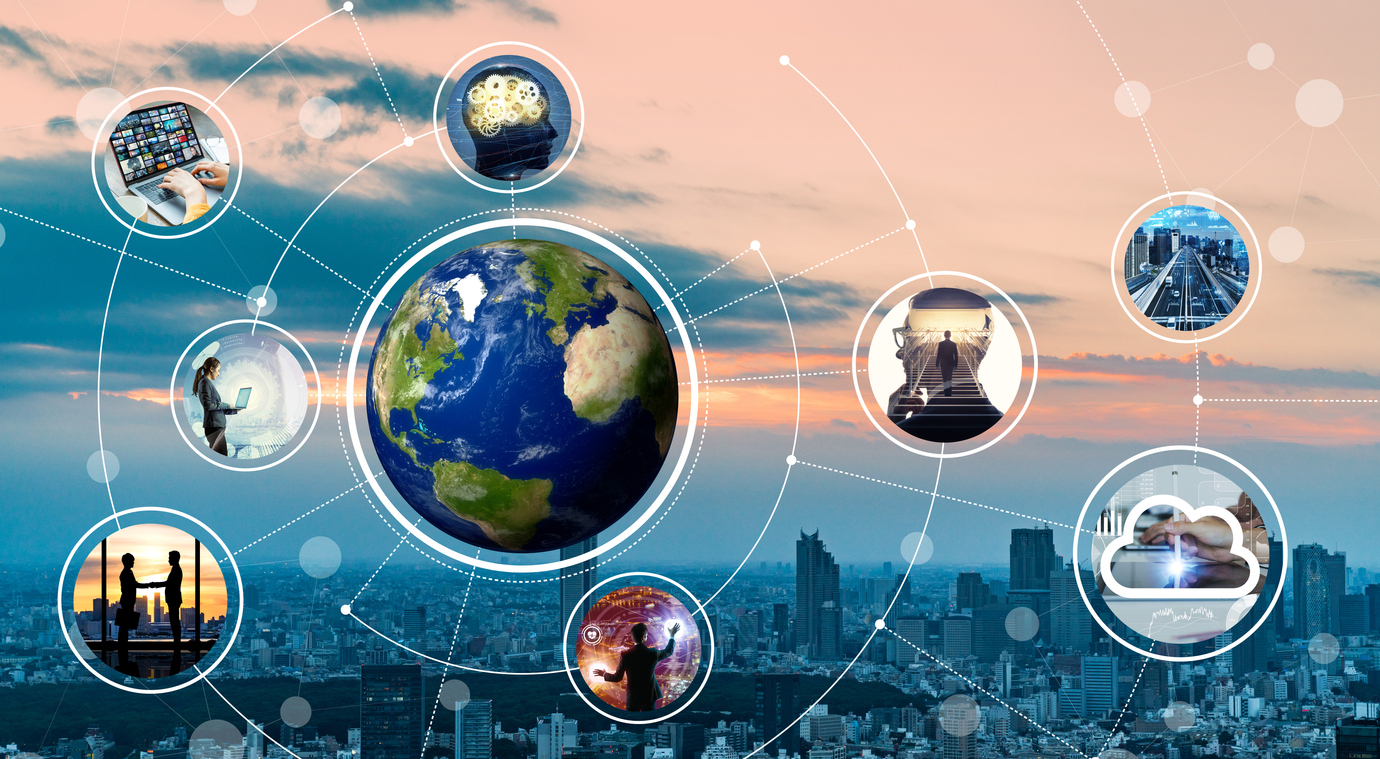 7
Stakeholders Demanding / Requesting Changes
Shareholders
Internal Corporate Departments
Customer Chains
Supply Chains
Industry Associations
Government Agencies
Local Communities
Advocacy Groups
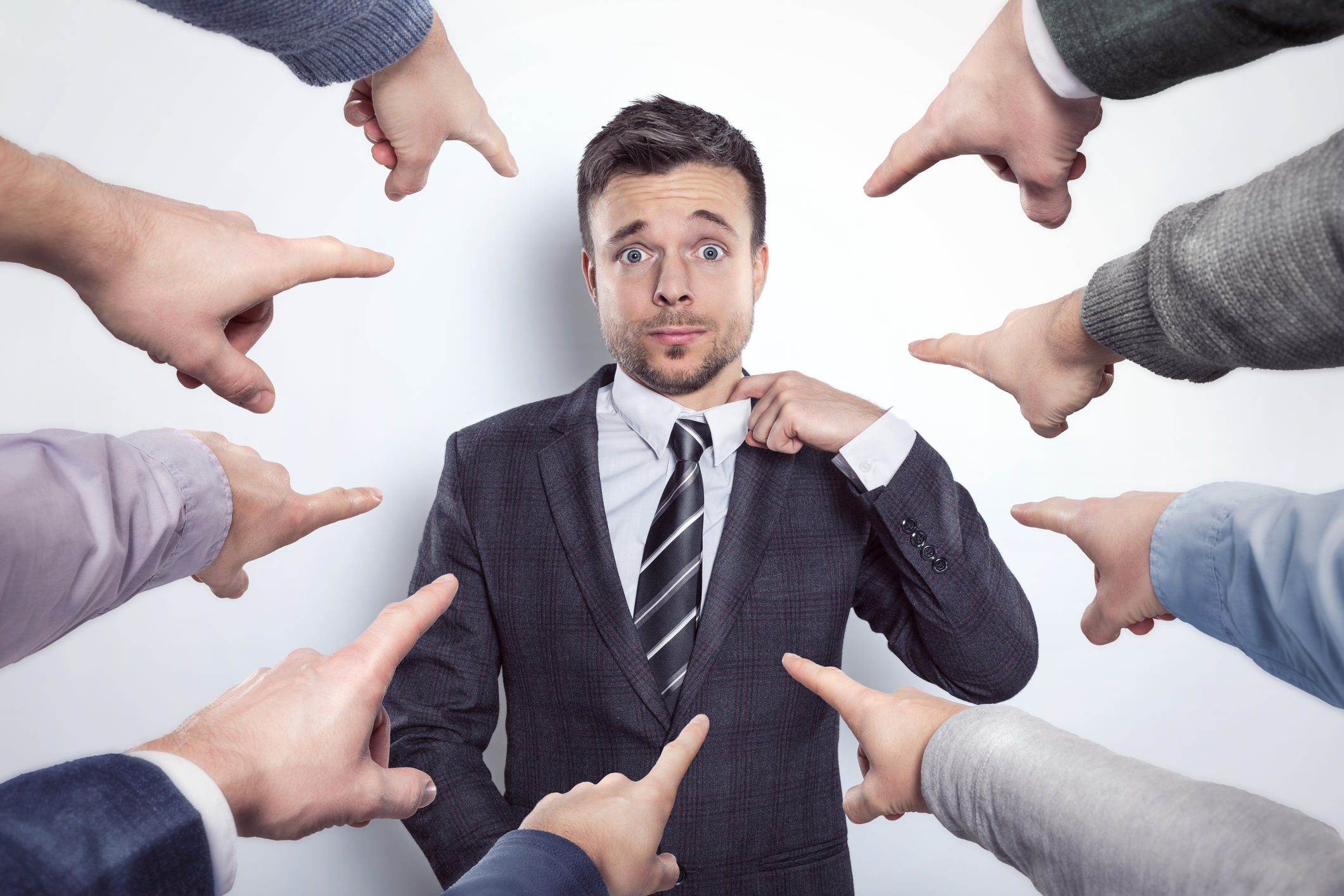 8
Specific Mechanisms Used to Drive Change
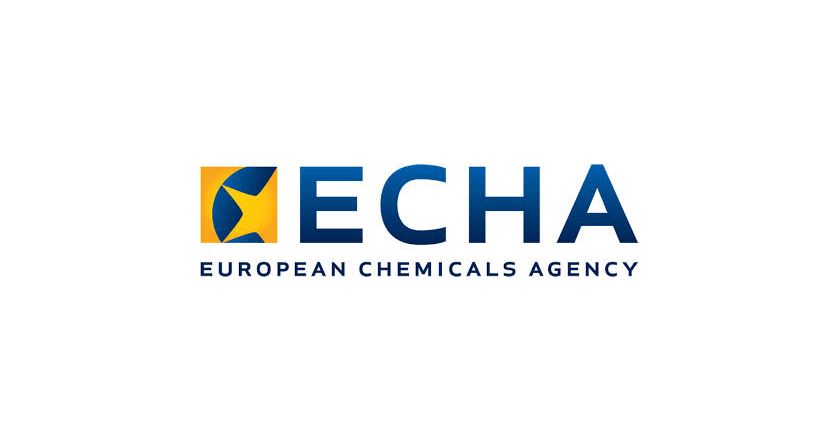 Investigation and Due Diligence
Public Reporting
Exposure Limits and Emission Controls
Substitution Guidance
Permission to Use Requirements
Substance Bans
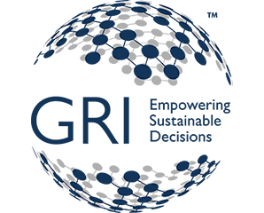 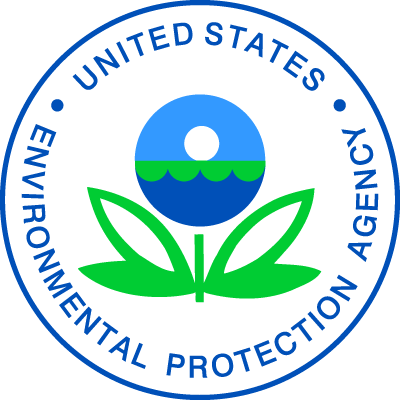 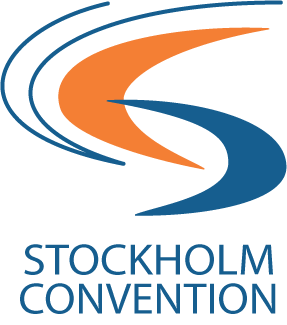 9
Framework for Evaluating & Addressing Risk
Value Your Own Expertise
Identify Drivers Motivating Change
Conduct Research on Specific Issue
Have an Internal Discussion
Arrive at a Solution
Reinforce/Strengthen Relationships
Adopt Changes
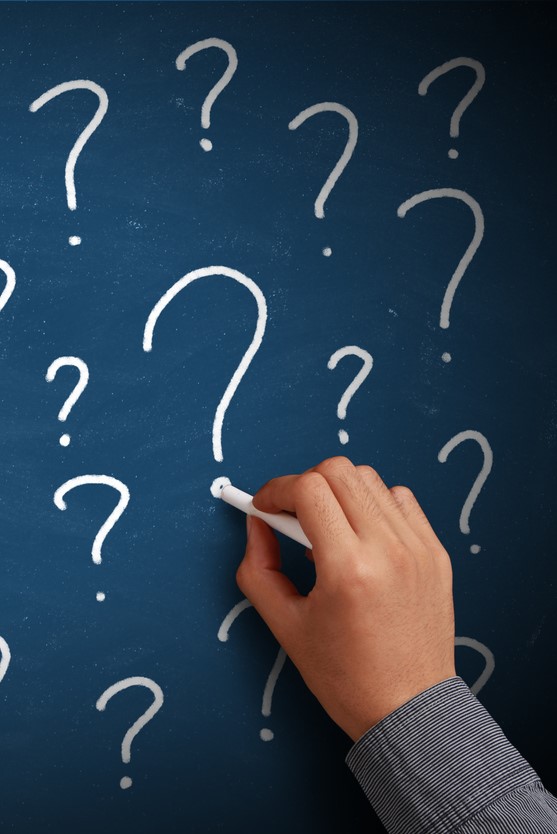 10
Conduct Research:  Material Content Regulation Example
Learn about Restrictions & Mandates
Consider Whether Restrictions Apply
Identify Materials Used in Manufacturing and Contained in your Product
Consider Impact of Material Restrictions on Product Performance
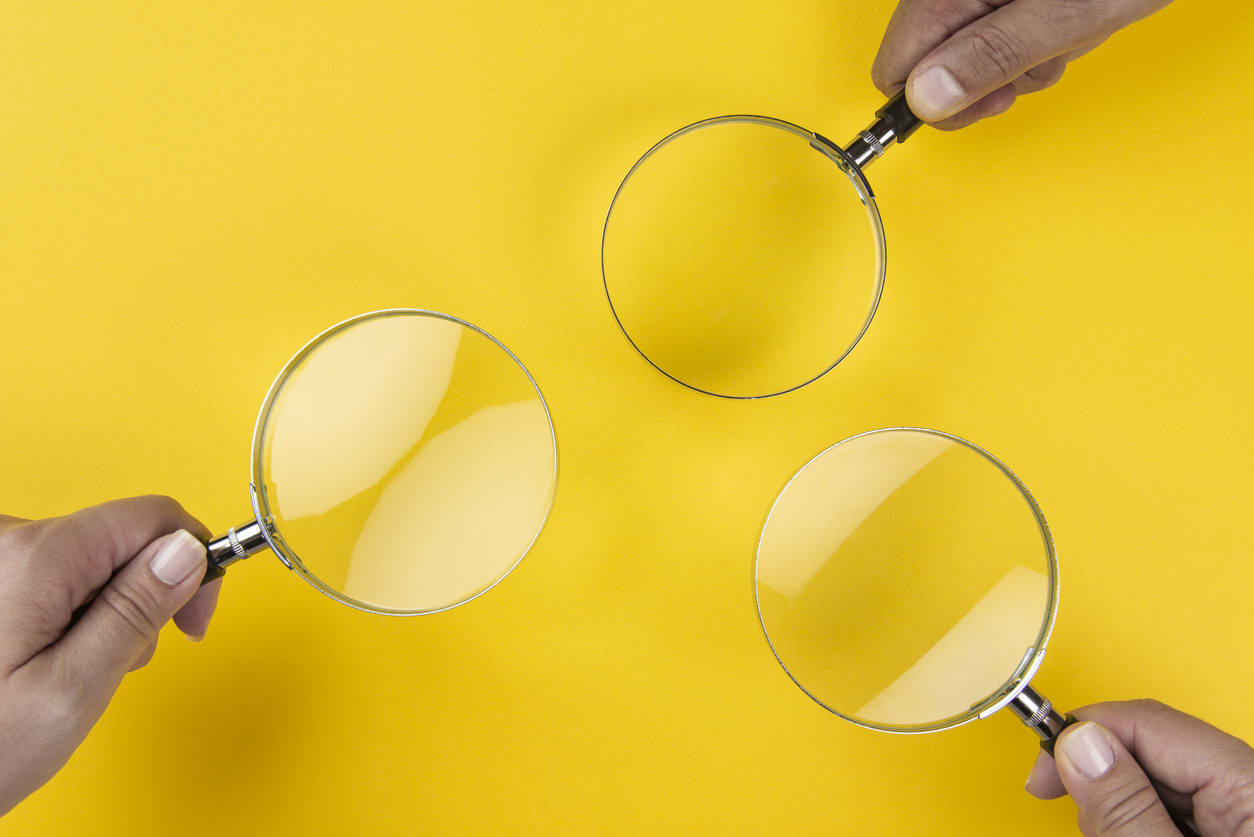 11
Identify Materials
Questions to Consider:
What is your product?
How is your product made?
How is your product used?
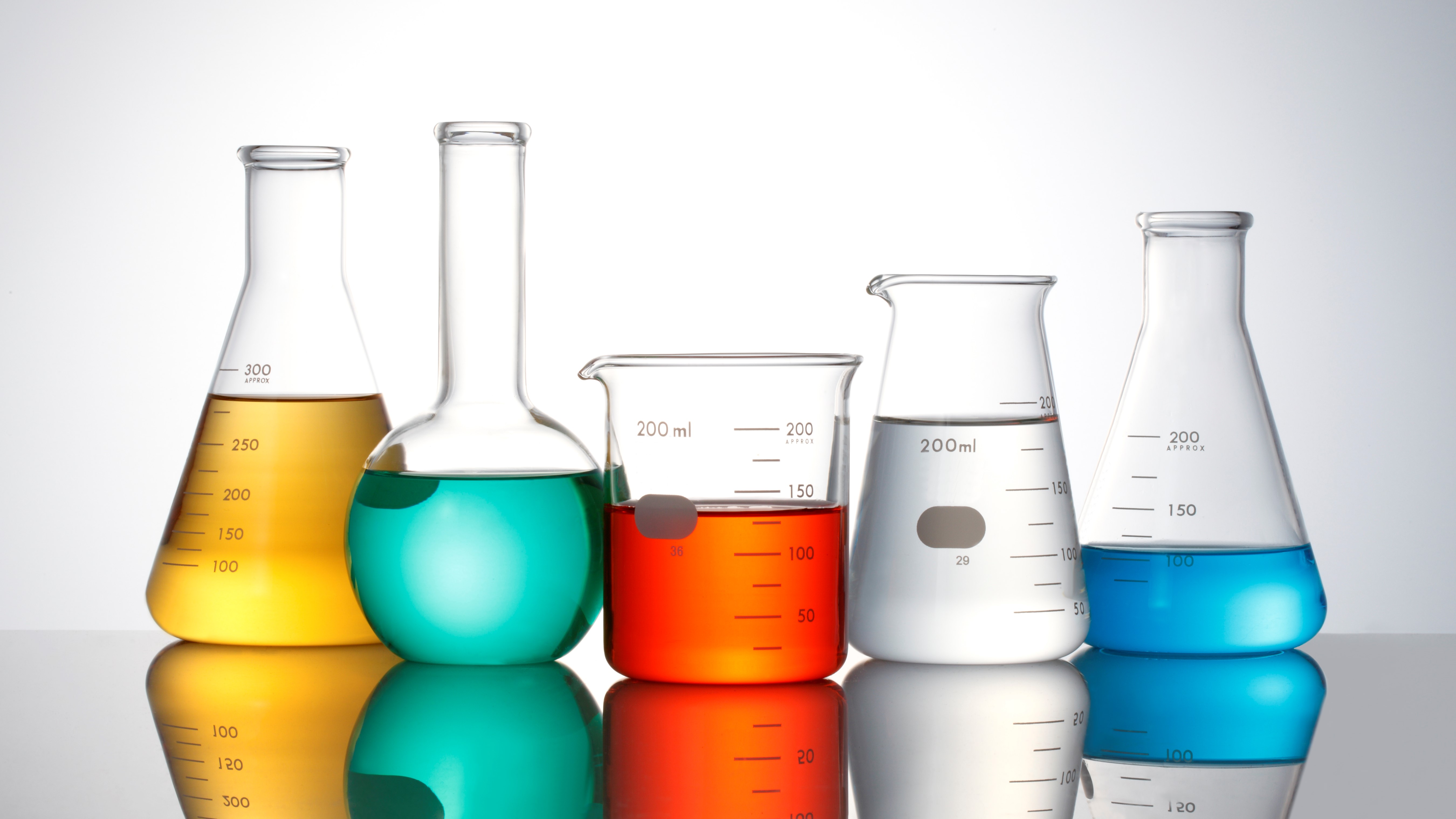 12
Understanding the Scope of Materials Used
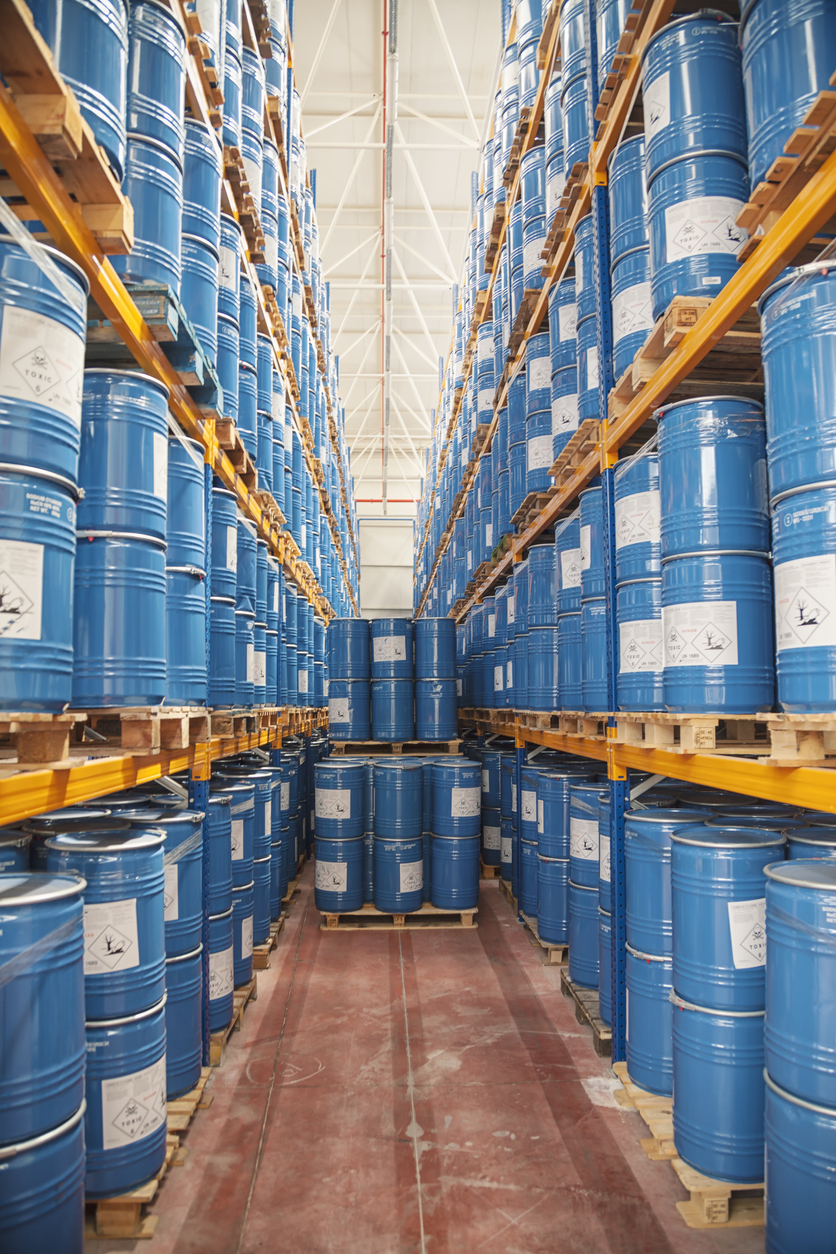 Materials of Construction
Process Materials
Support Materials
Contaminants & By-Products
PRODUCT
13
Vichara Industry Map:  Electronics Industry Example
MATERIALS
OBJECTS
SYSTEMS
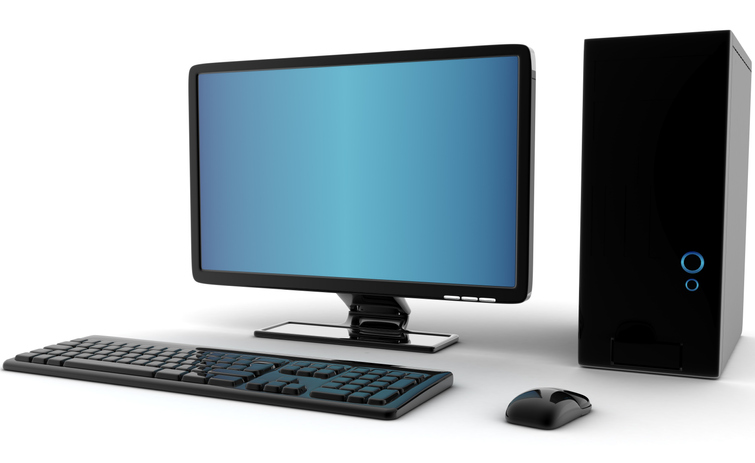 EXTRACTION
COMPONENTS
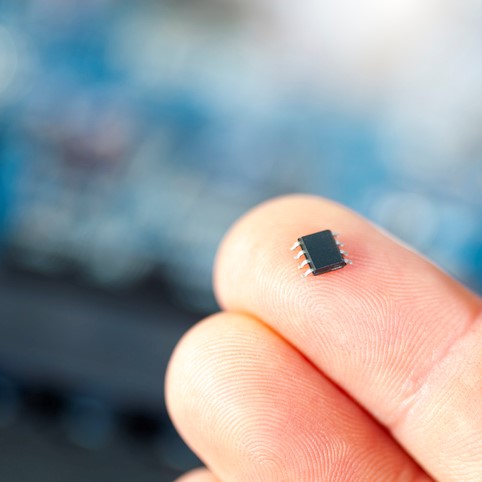 SIMPLE SYSTEMS
NETWORKED SYSTEMS
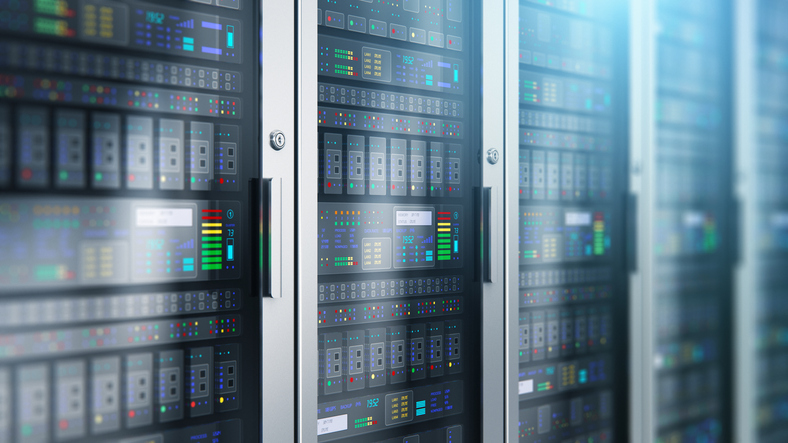 ASSEMBLIES
SUBSTANCES
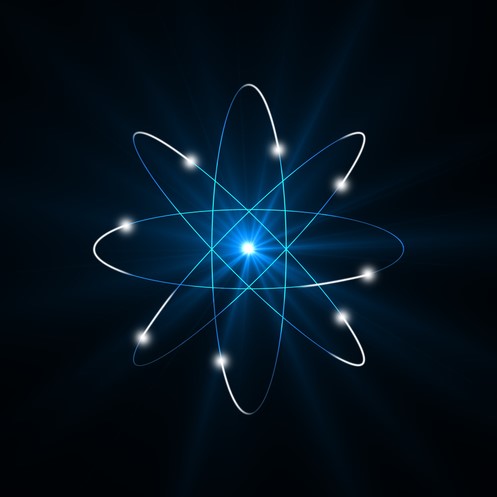 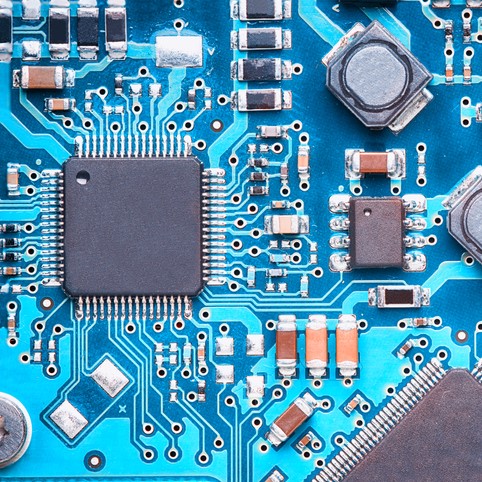 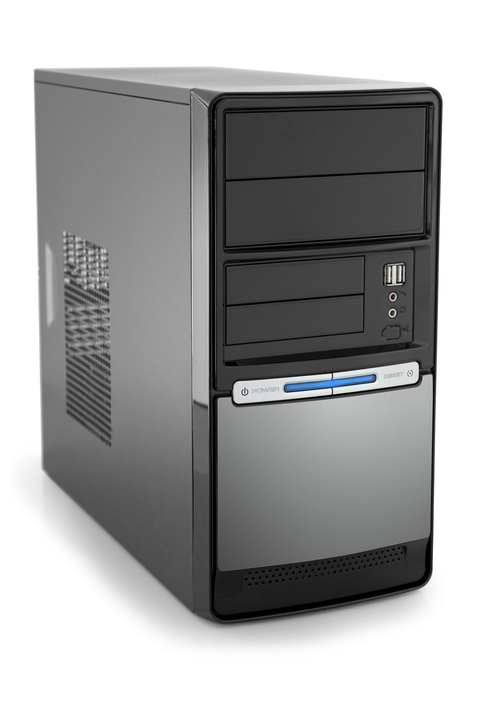 SUPER SYSTEMS
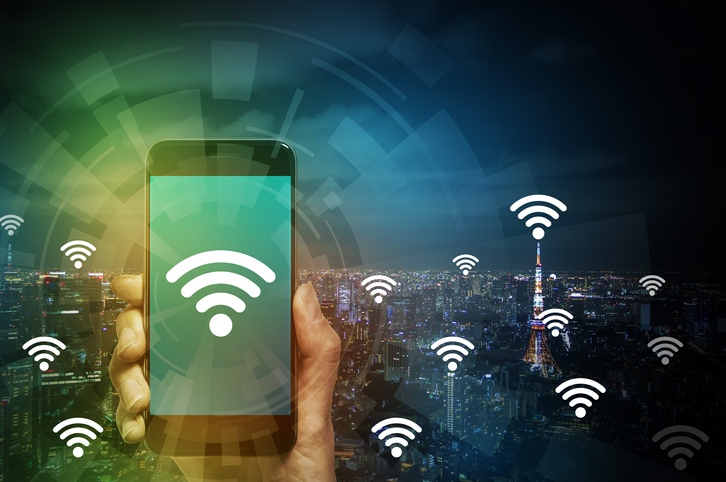 MIXTURES
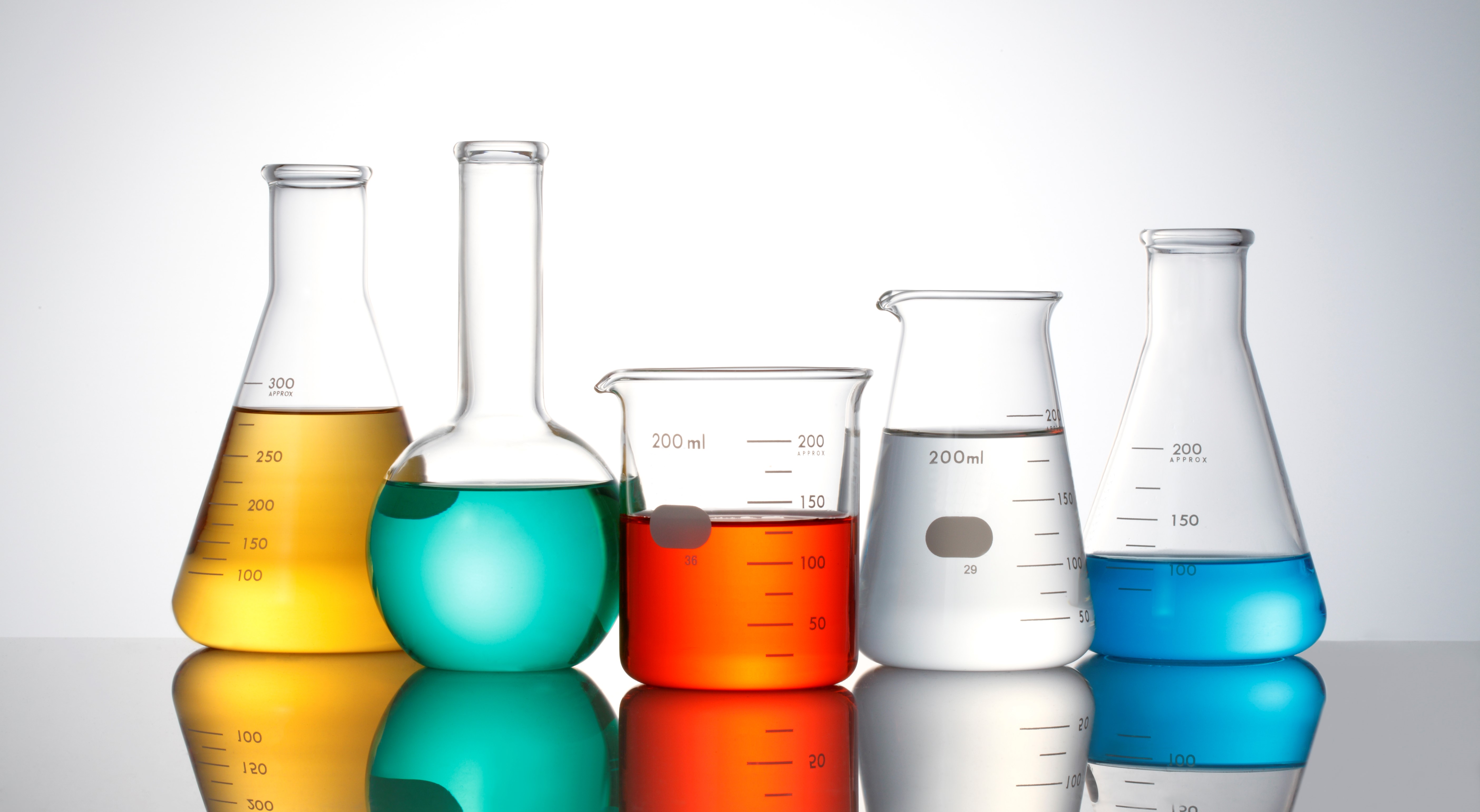 PRODUCTS
14
Specialized Corporate Roles
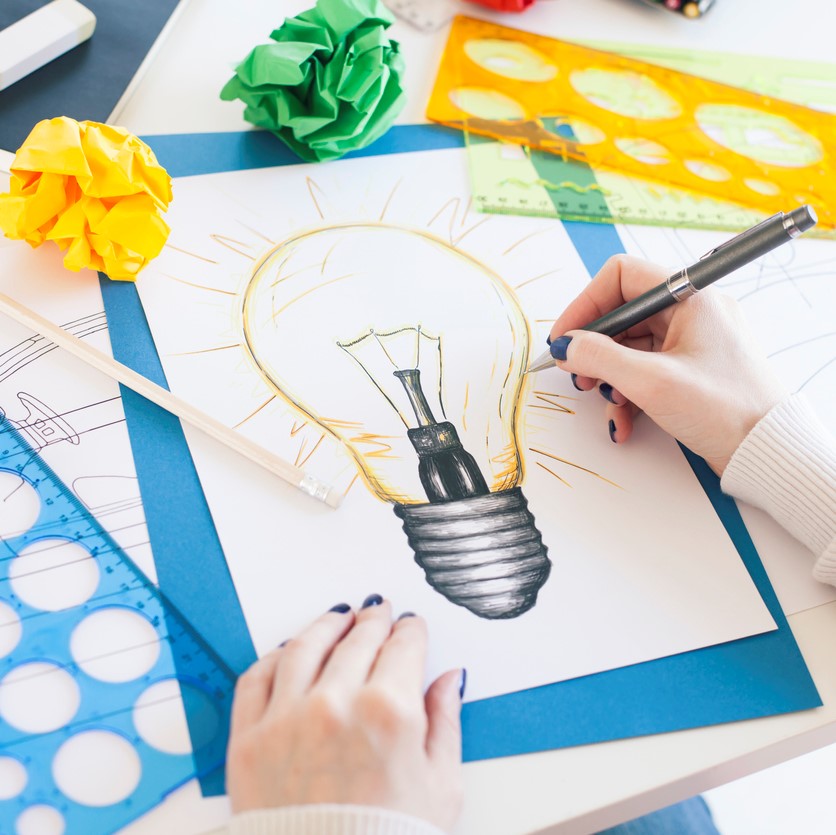 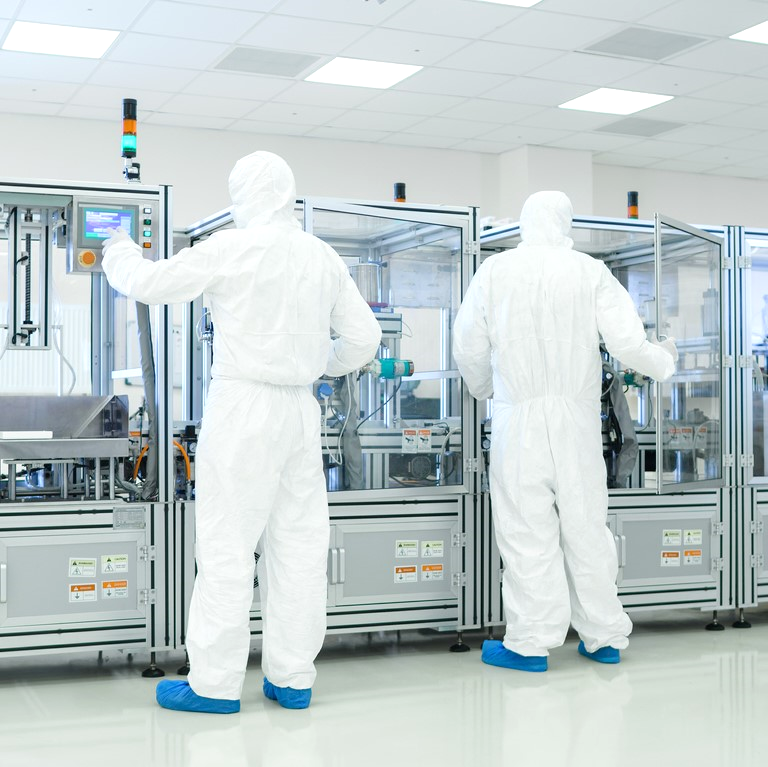 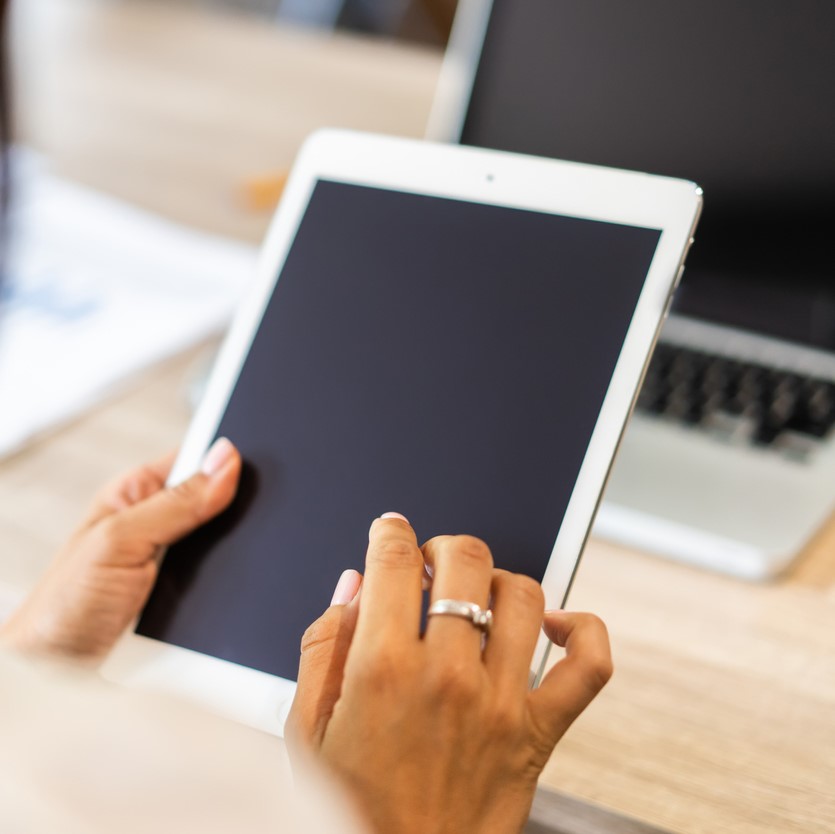 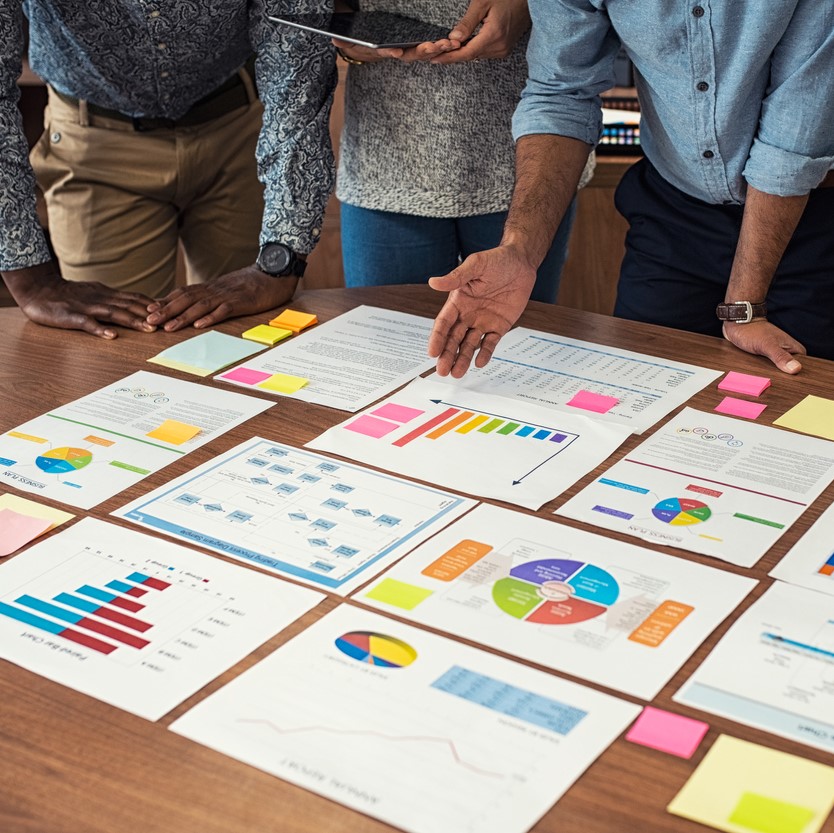 15
Vichara Industry Map:  Electronics Industry Example
MATERIALS
OBJECTS
SYSTEMS
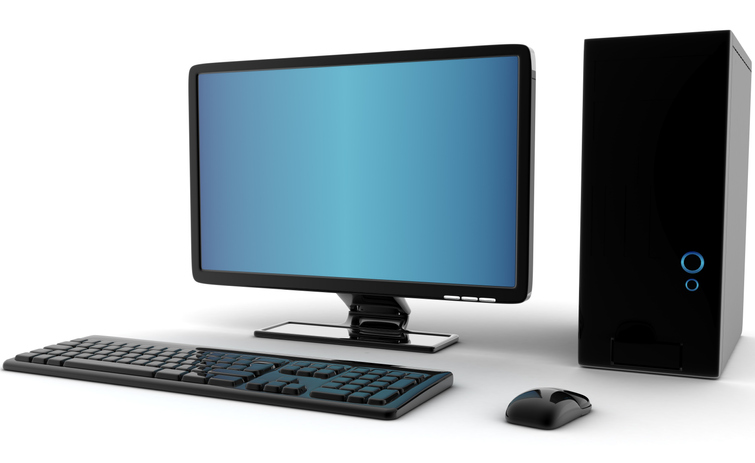 EXTRACTION
COMPONENTS
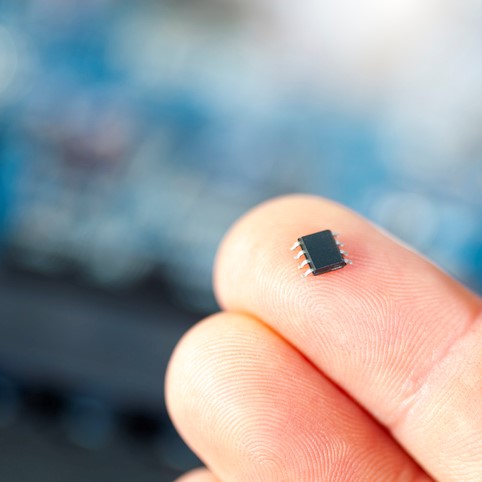 SIMPLE SYSTEMS
NETWORKED SYSTEMS
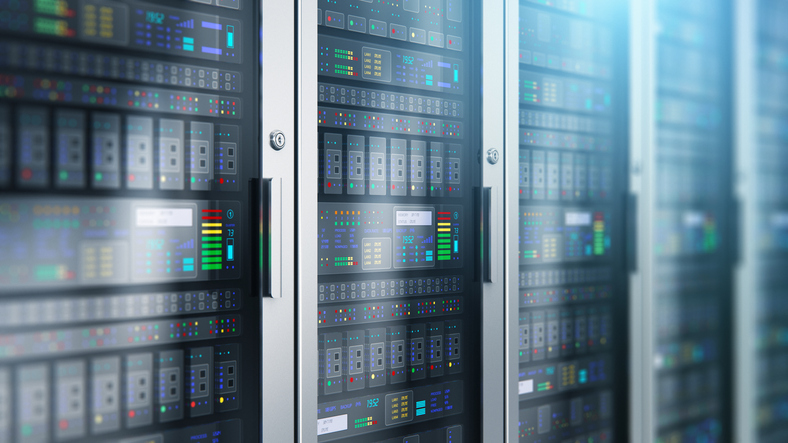 ASSEMBLIES
SUBSTANCES
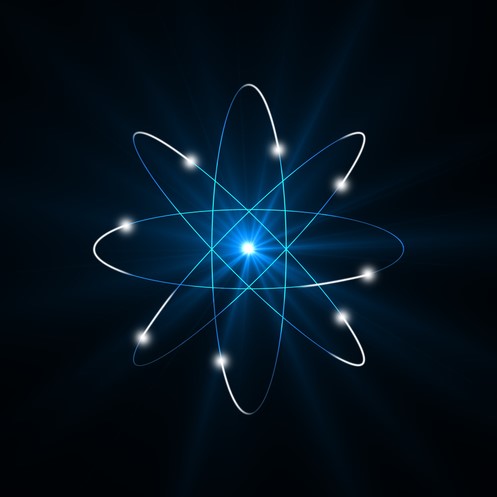 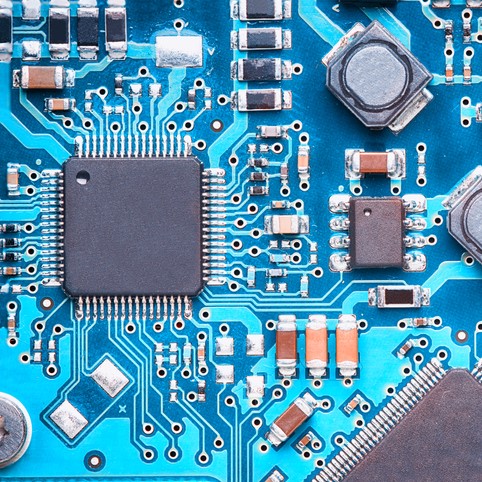 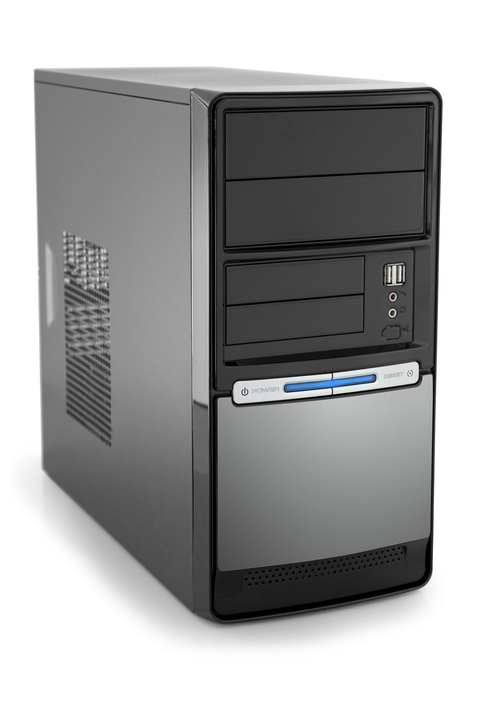 SUPER SYSTEMS
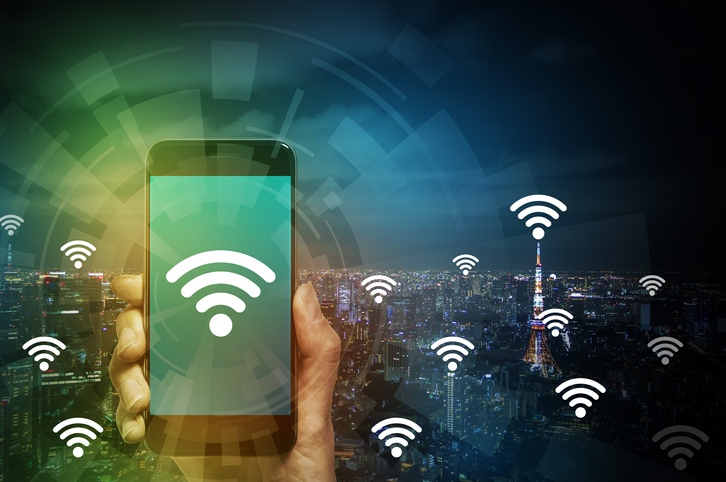 MIXTURES
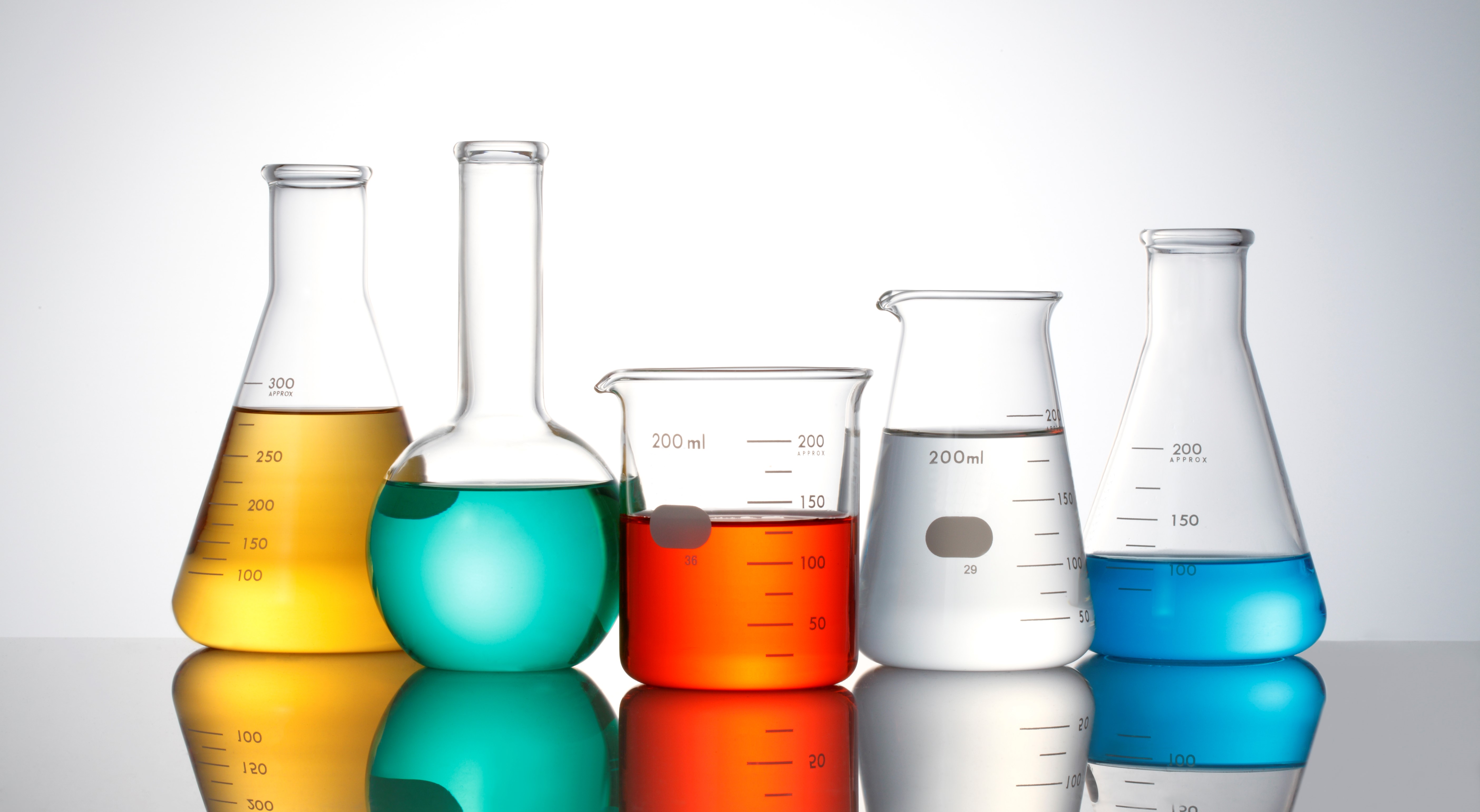 PRODUCTS
16
Potential Impact of Material Regulations
Changes in Manufacturing Processes
Changes in Product Performance
Customers Require Requalification
Chemical Substitutions Result in Additional Hazard
Replacement Chemical/Material Equally (or More) Hazardous
Future Regulation of Replacement
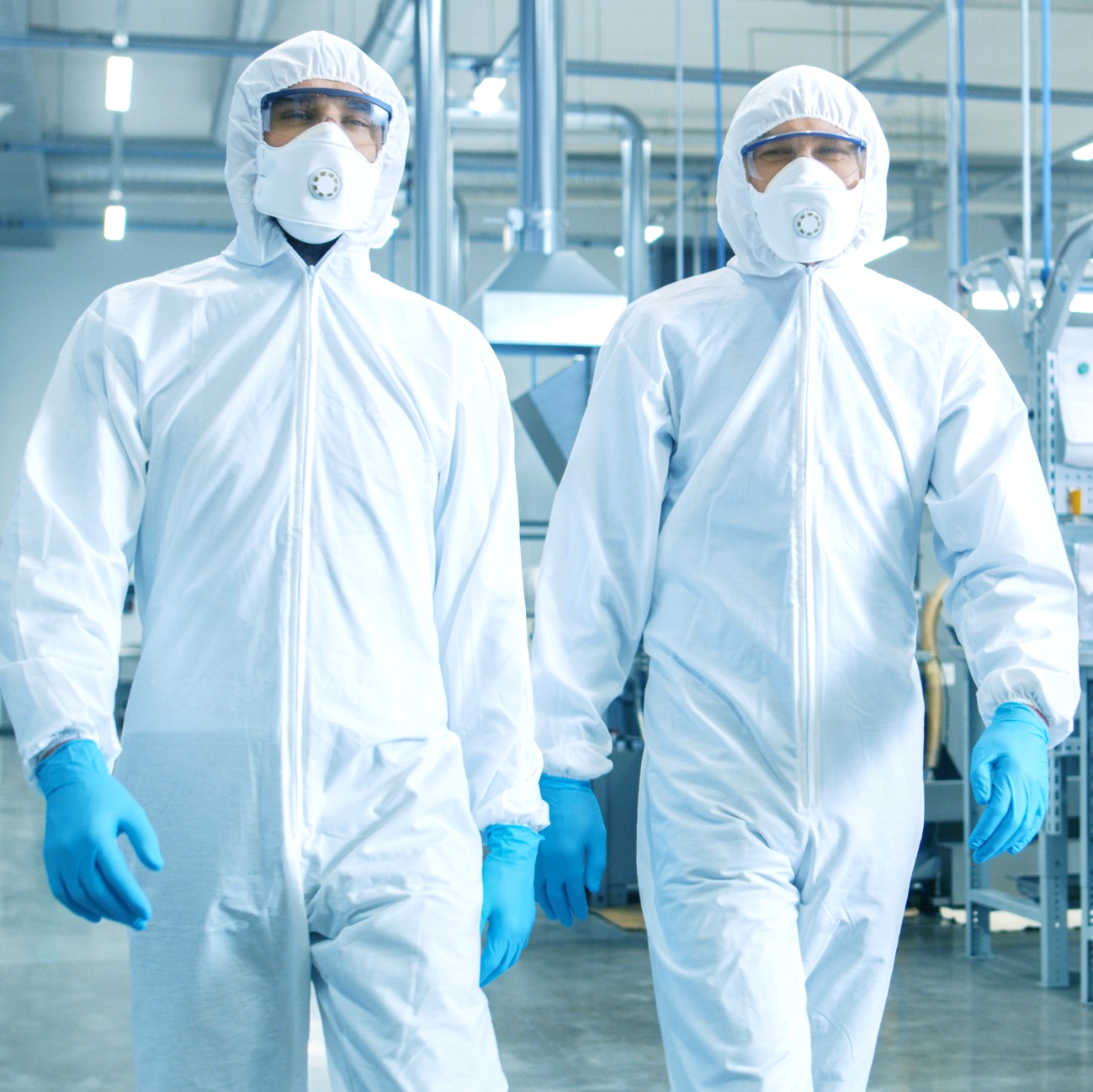 17
Framework for Evaluating & Addressing Risk
Value Your Own Expertise
Identify Drivers Motivating Change
Conduct Research on Specific Issue
Have an Internal Discussion
Arrive at a Solution
Reinforce/Strengthen Relationships
Adopt Changes
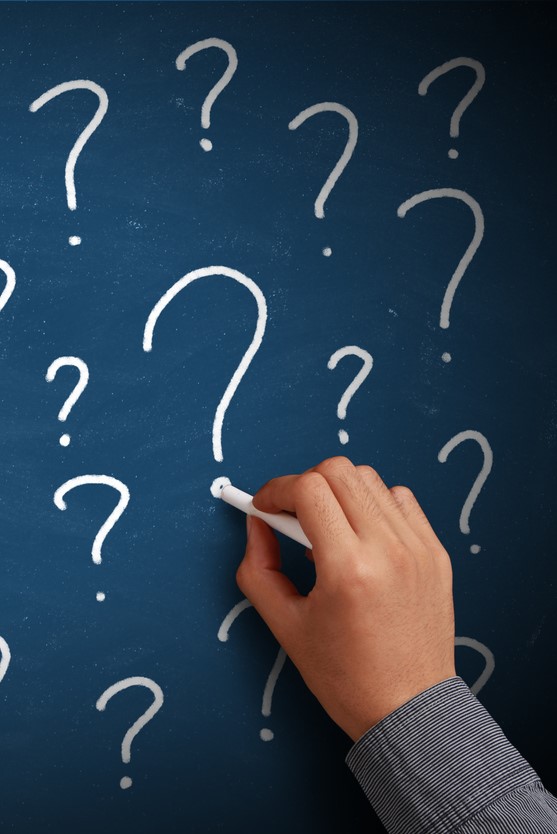 18
Identify Stakeholders for an Internal Discussion
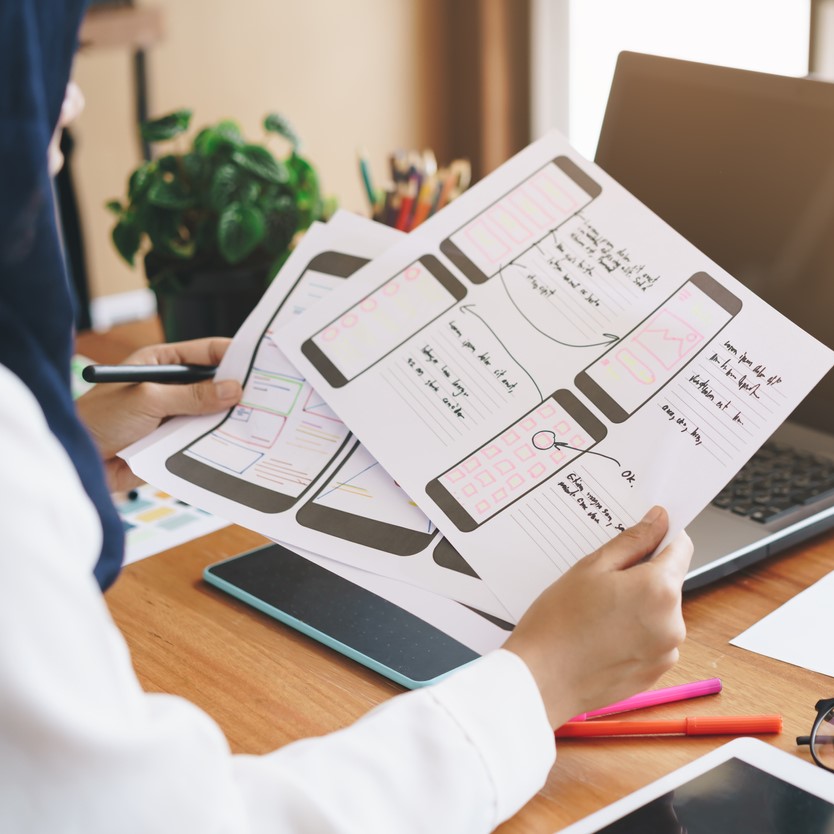 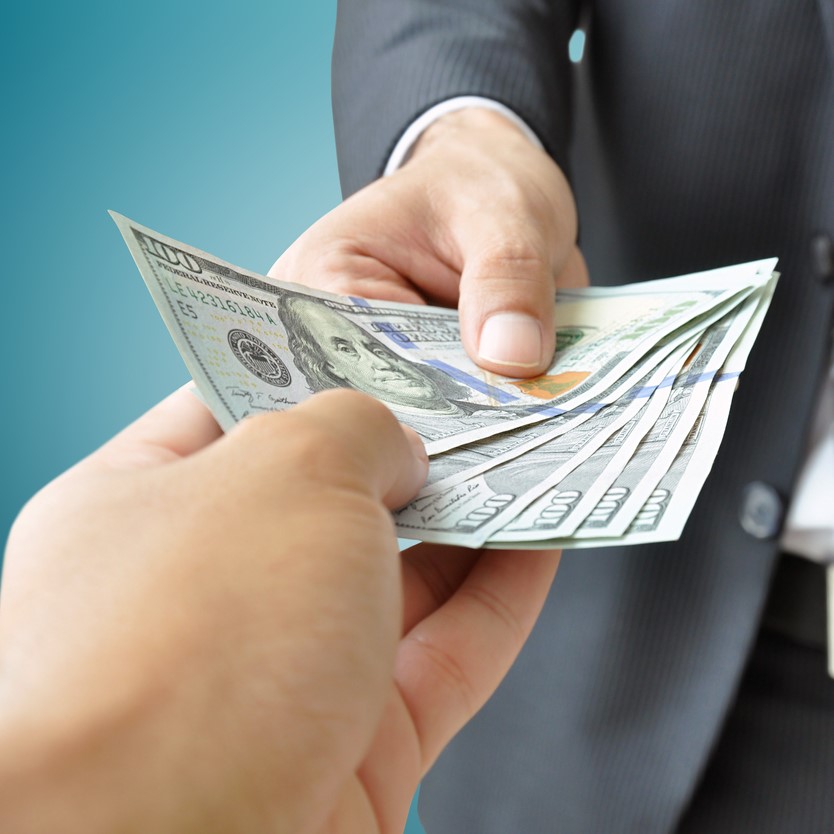 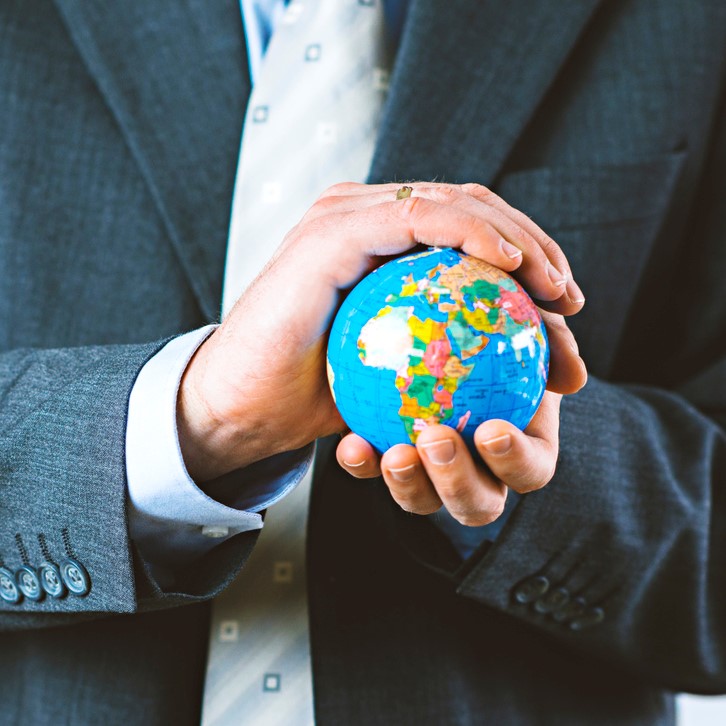 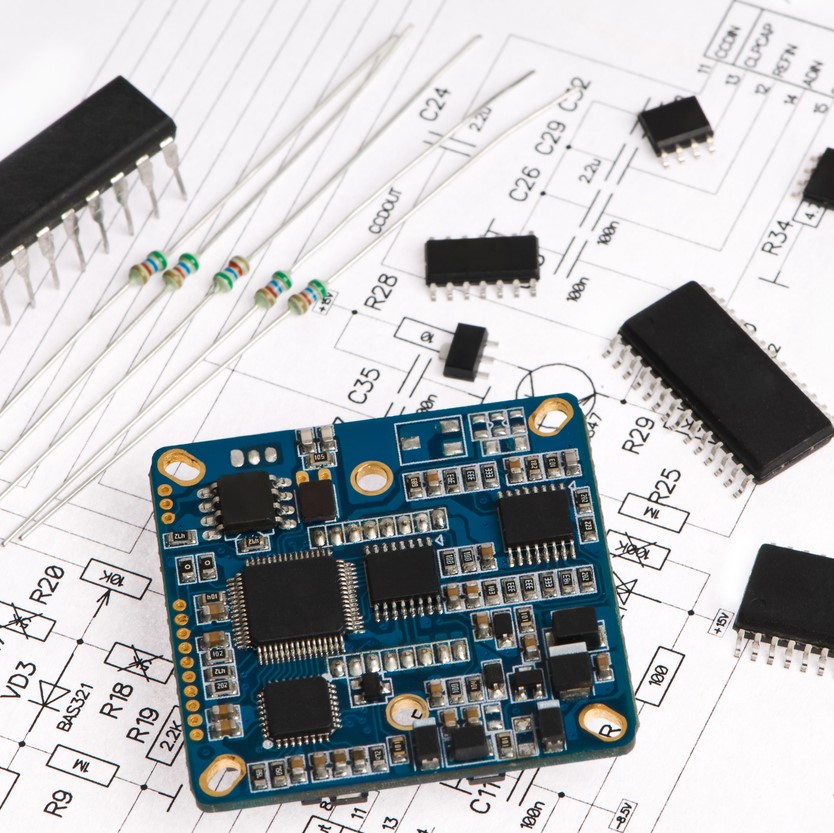 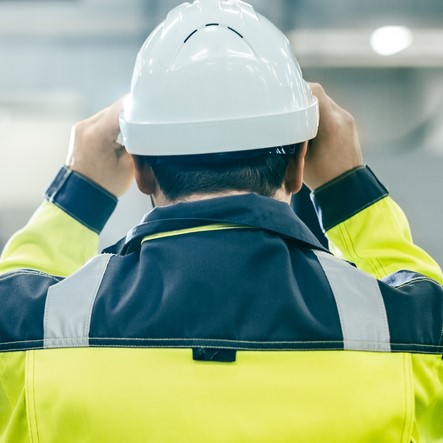 ENVIRONMENTAL
SAFETY
DESIGN
ENGINEERING
PROCUREMENT
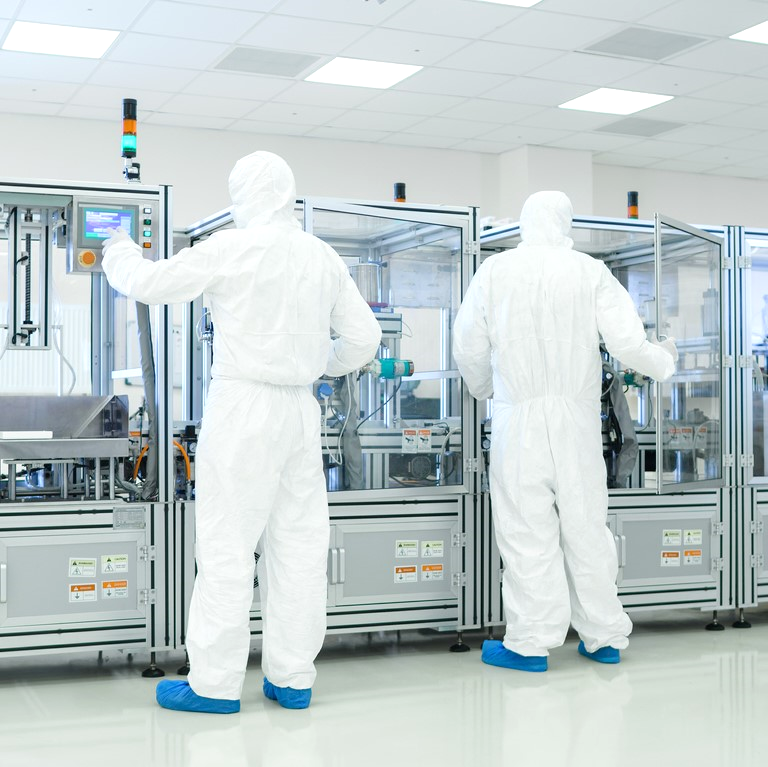 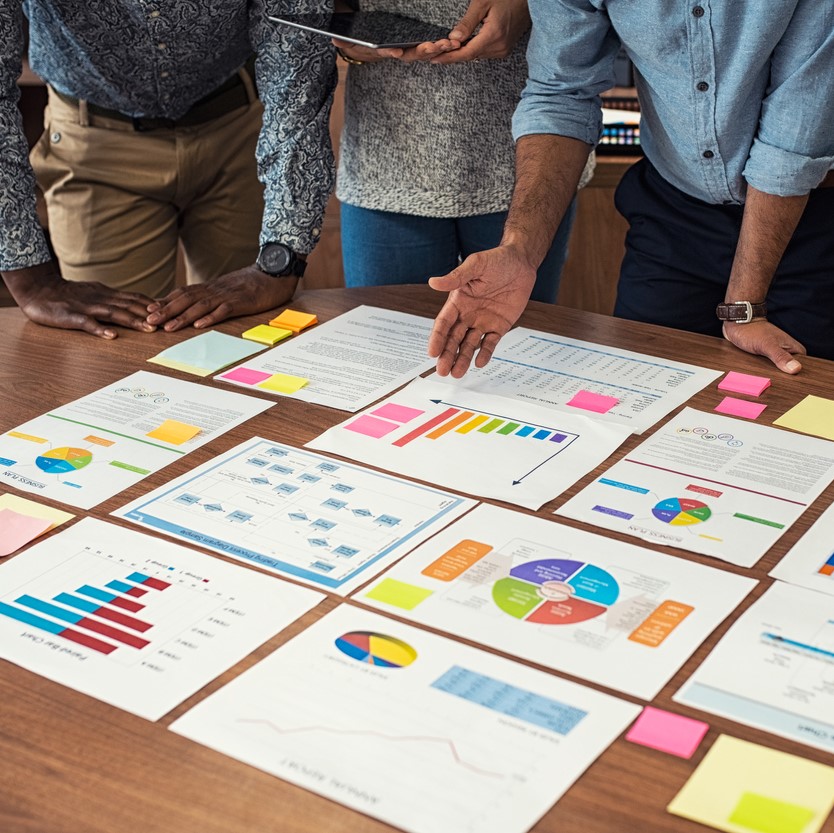 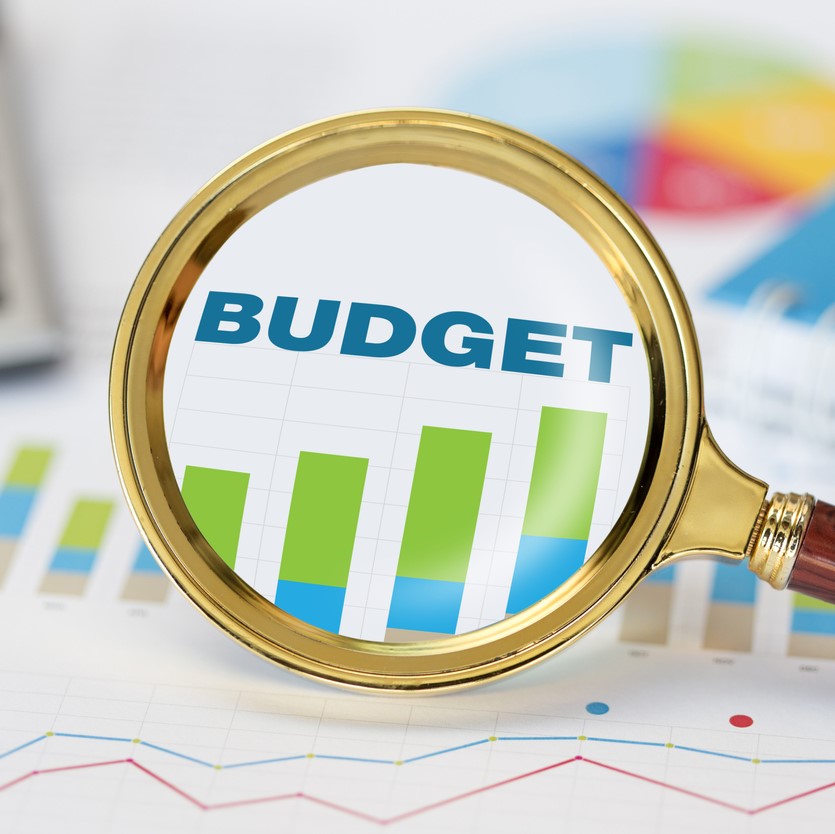 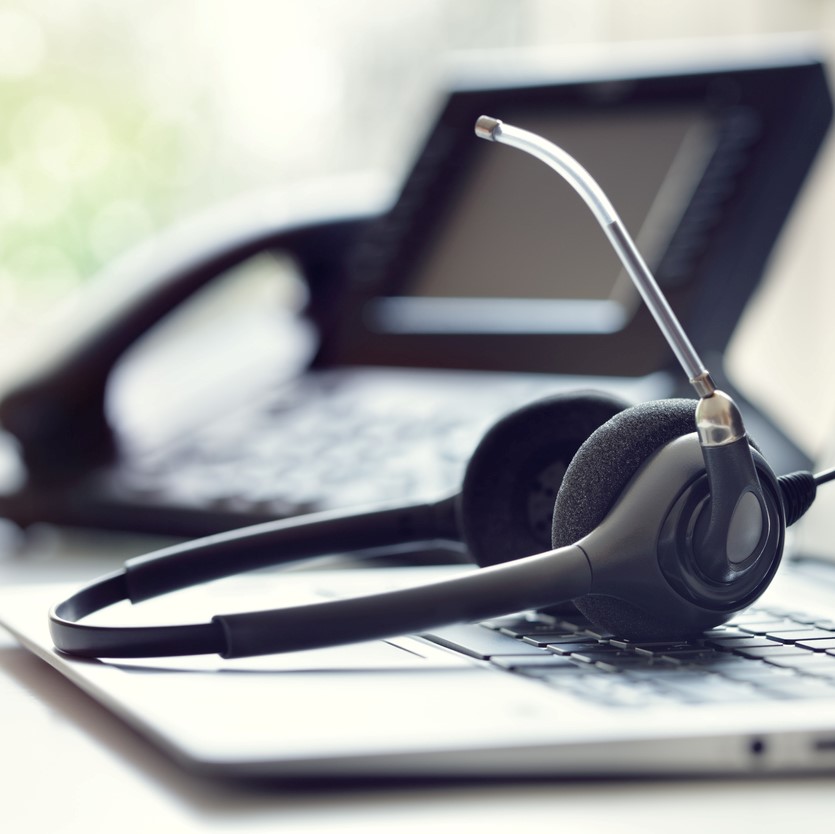 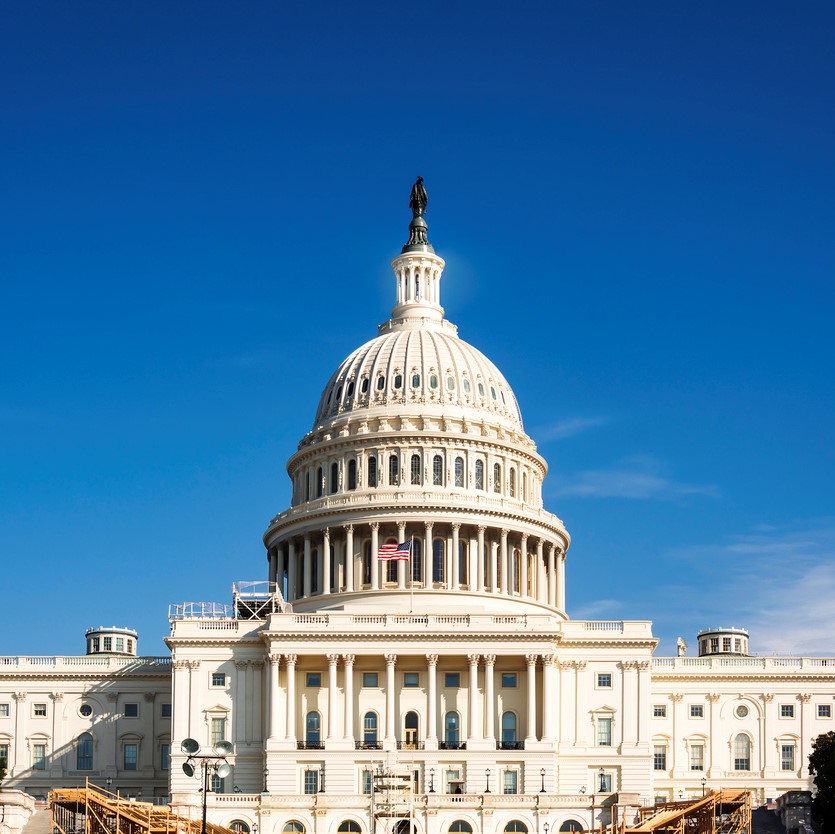 MARKETING
OPERATIONS
CUSTOMER SERVICE
GOVERNMENT RELATIONS
FINANCE
19
Framework for Evaluating & Addressing Risk
Value Your Own Expertise
Identify Drivers Motivating Change
Conduct Research on Specific Issue
Have an Internal Discussion
Arrive at a Solution
Reinforce/Strengthen Relationships
Adopt Changes
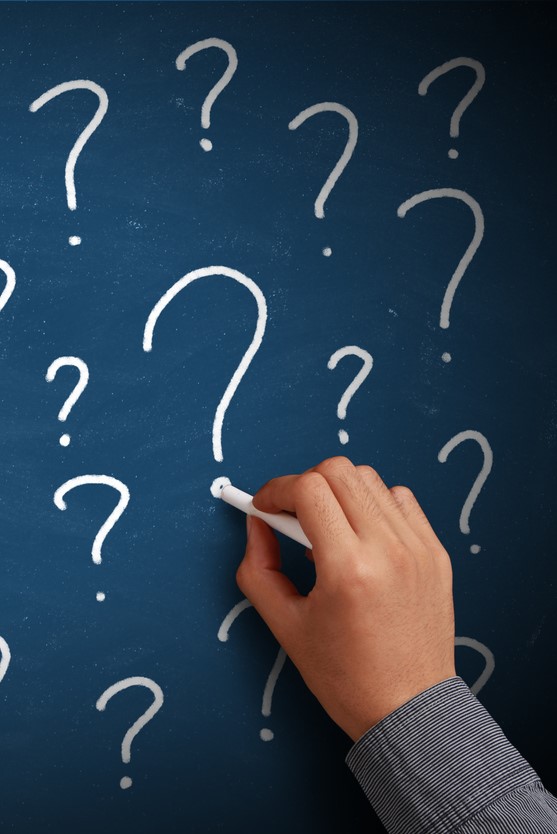 20
[Speaker Notes: …]
Arrive at a Solution
Consider Implications of New Compliance Plan Carefully
Different Solutions Carry Different Levels of Risk 
Adjustments to Safety Protocols Require Training/New Behaviors
Be Aware of Future Regulations/Restrictions
21
Framework for Evaluating & Addressing Risk
Value Your Own Expertise
Identify Drivers Motivating Change
Conduct Research on Specific Issue
Have an Internal Discussion
Arrive at a Solution
Reinforce/Strengthen Relationships
Adopt Changes
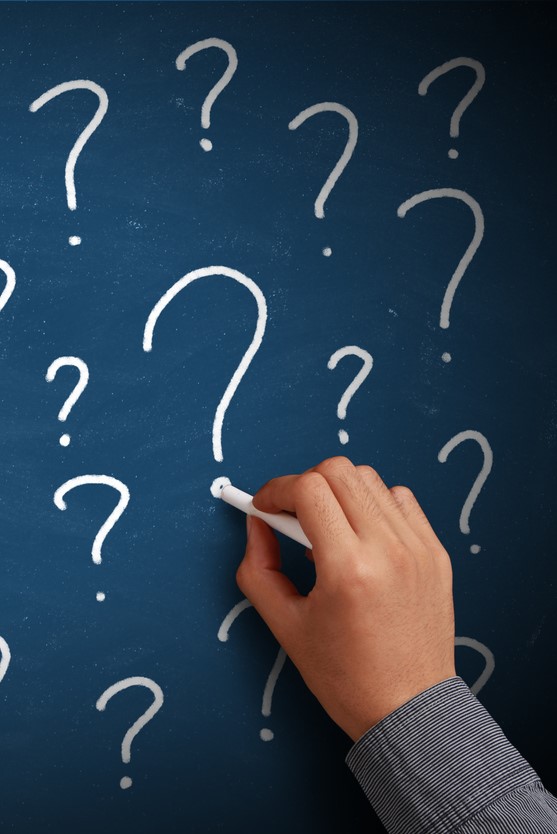 22
[Speaker Notes: …]
Relationships With External Stakeholders
GOVERNMENTS
VALUE CHAIN
CUSTOMER CHAINS
SUPPLY CHAINS
CUSTOMERS
SUPPLIERS
YOUR BUSINESS
ADVOCACY GROUPS
23
Benefits of Strong Stakeholder Relationships
Strong stakeholder relationships make your organization more effective, efficient, profitable and sustainable by providing you with the ability to:
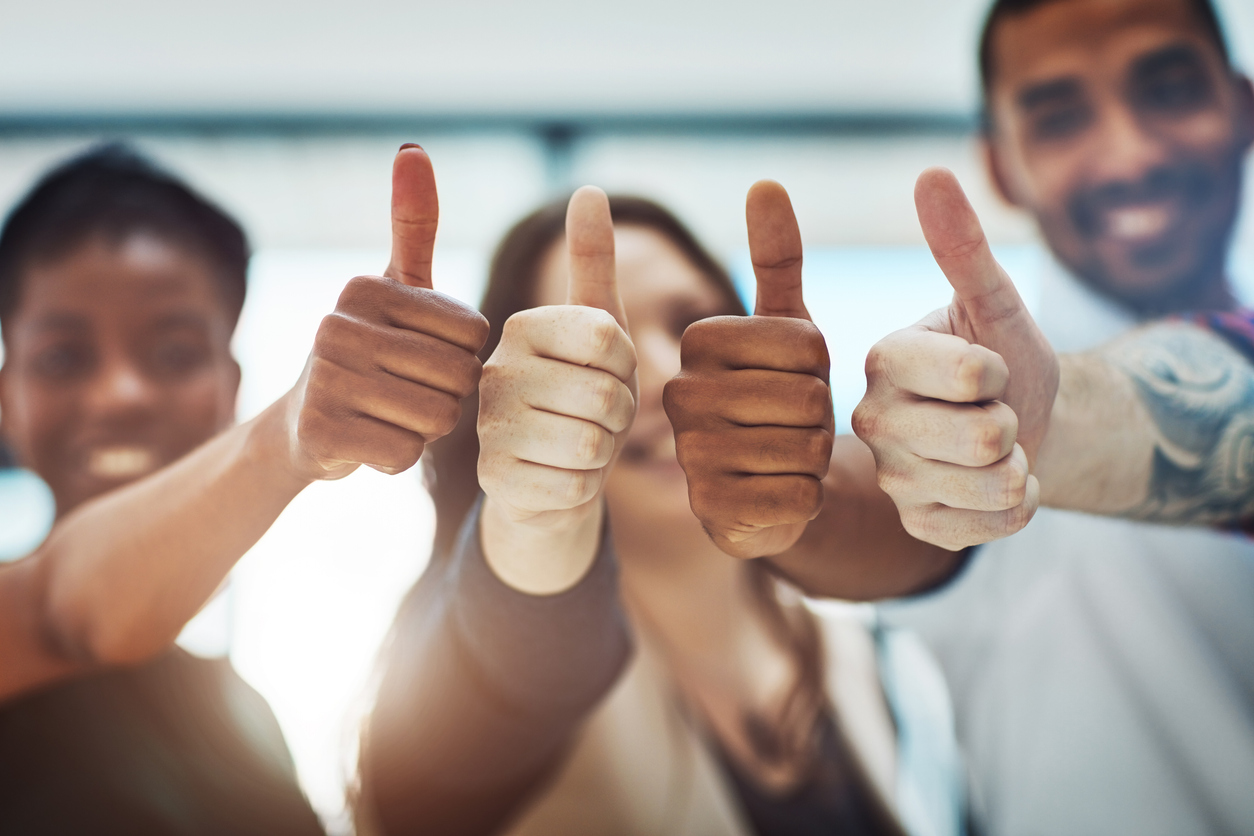 Adapt to Risk within Your Supply Chain
Anticipate Customer Needs
Shape Government Regulations & Policy
Become a Trusted Community Partner
Strengthen your Brand/Reputation
24
Framework for Evaluating & Addressing Risk
Value Your Own Expertise
Identify Drivers Motivating Change
Conduct Research on Specific Issue
Have an Internal Discussion
Arrive at a Solution
Reinforce/Strengthen Relationships
Adopt Changes
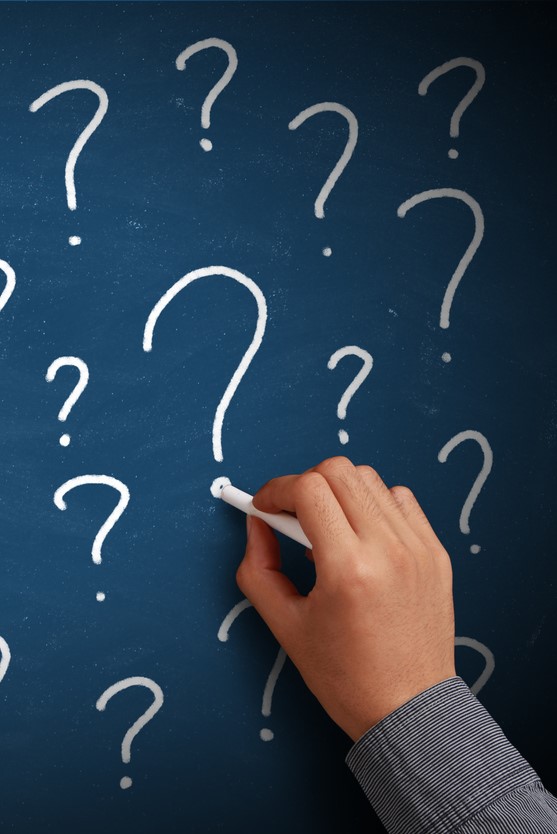 25
Our Gift to You
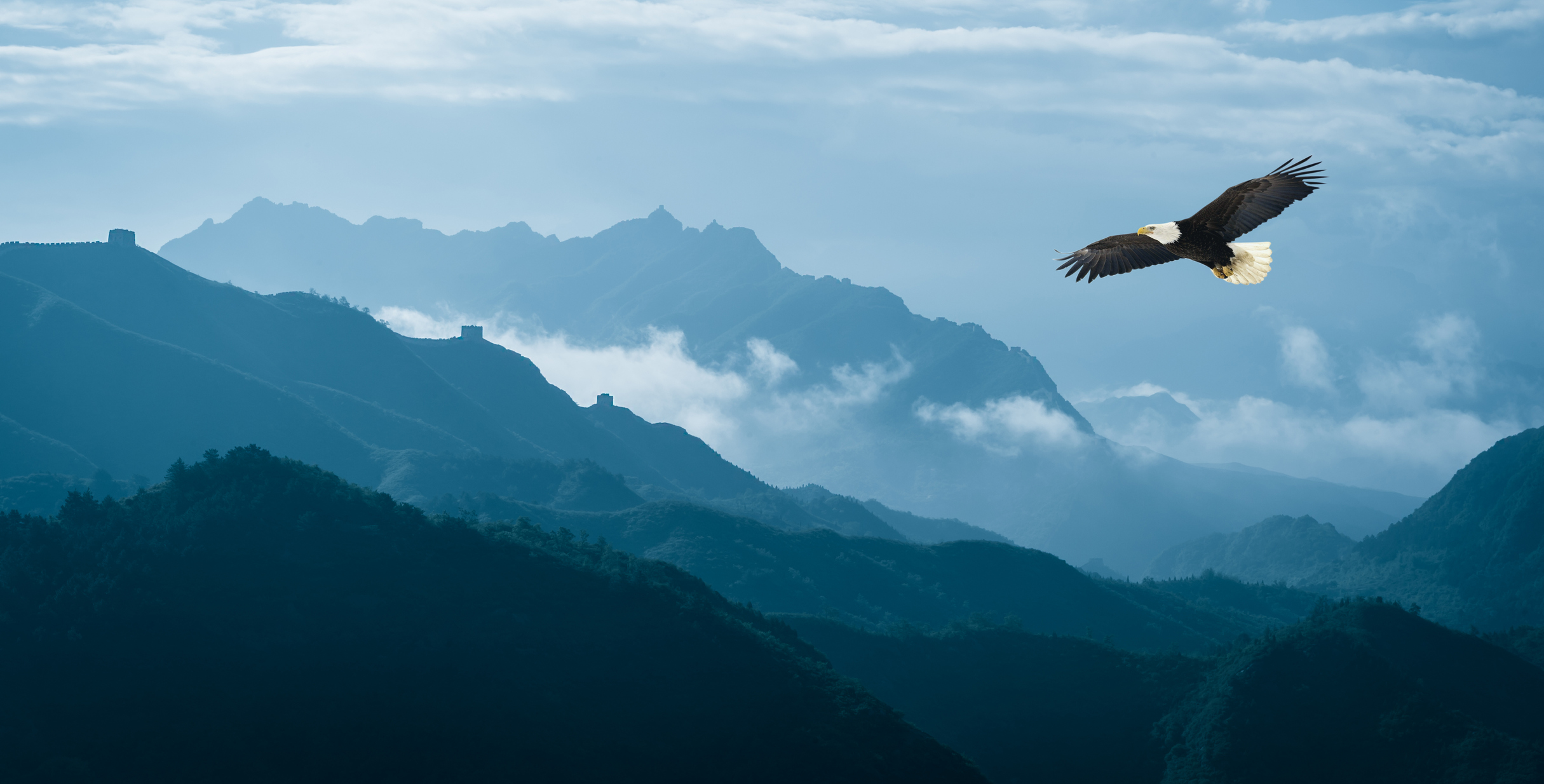 A FREE one hour consultation for the FIRST 20 people to schedule: 
www.vicharapartners.com/supplychaininsight2019
26
Thank You!
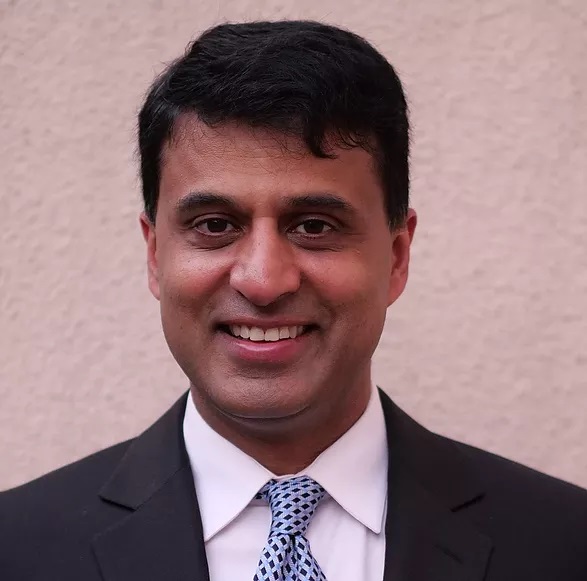 Sanjay Baliga – Founder & Senior Partner
sanjay.baliga@vicharapartners.com | 1.408.515.8529
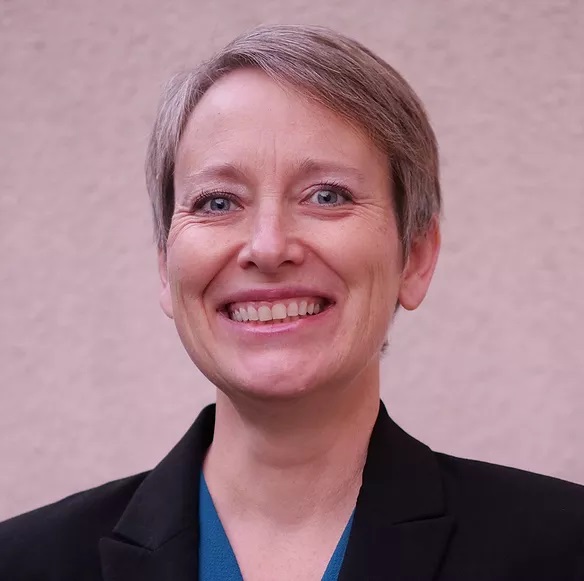 Nikole Reaksecker – Founder & Senior Partner
nikole@vicharapartners.com | 1.415.205.4051
27